Agenda
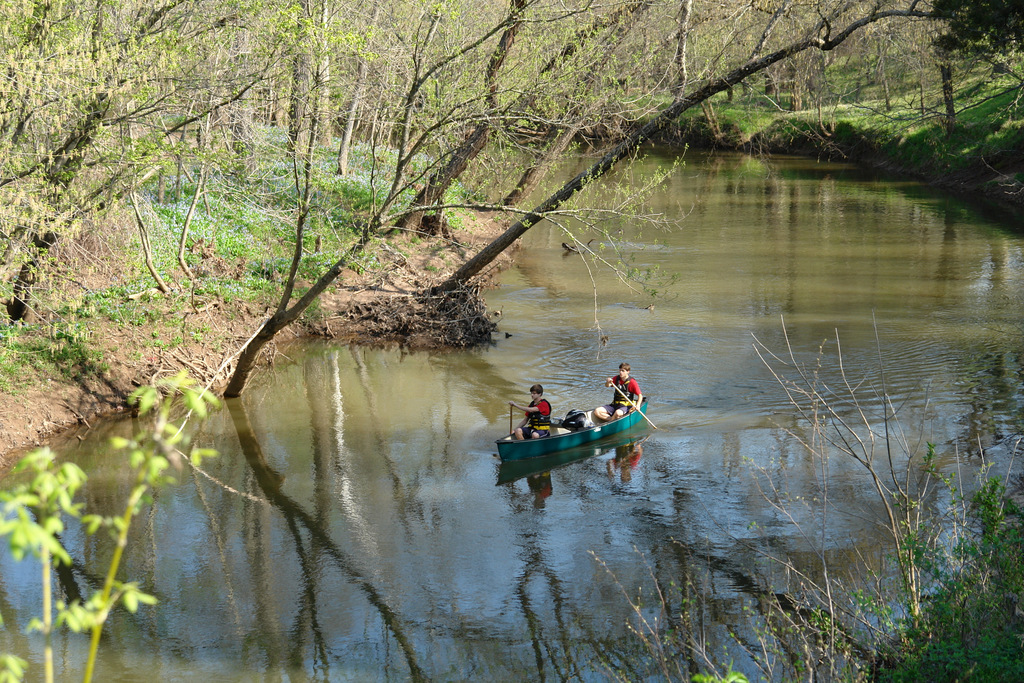 Poplar Ford Park
1
PARKS BY THE NUMBERS
425 Parks 
23,310 Acres 
		374 structures with more than 
		1,383,992 million square feet of building space
$383,730,645  
value of FCPA capital buildings and improvement assets
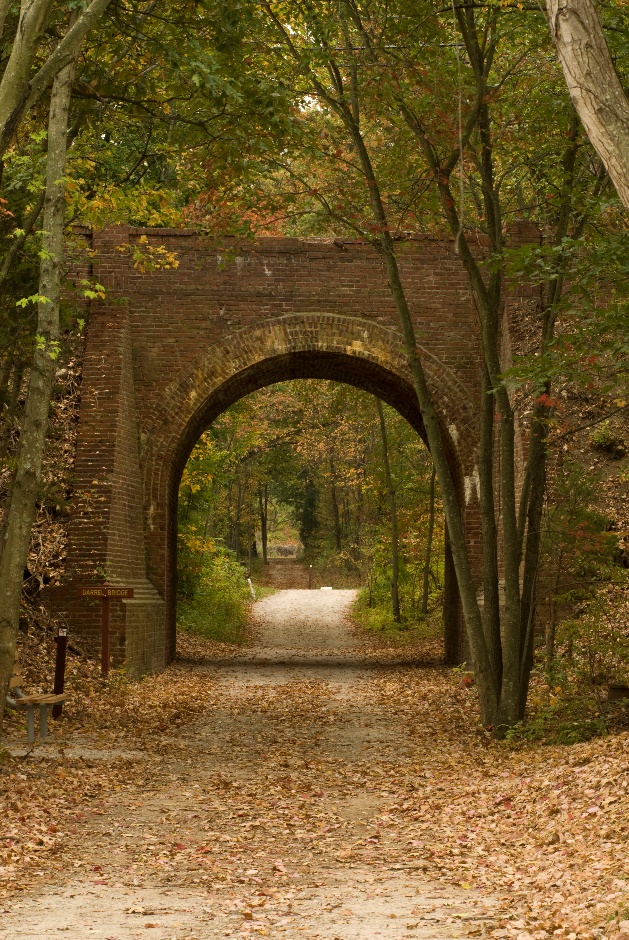 $385,931,602 
value of FCPA land, easements and construction in progress
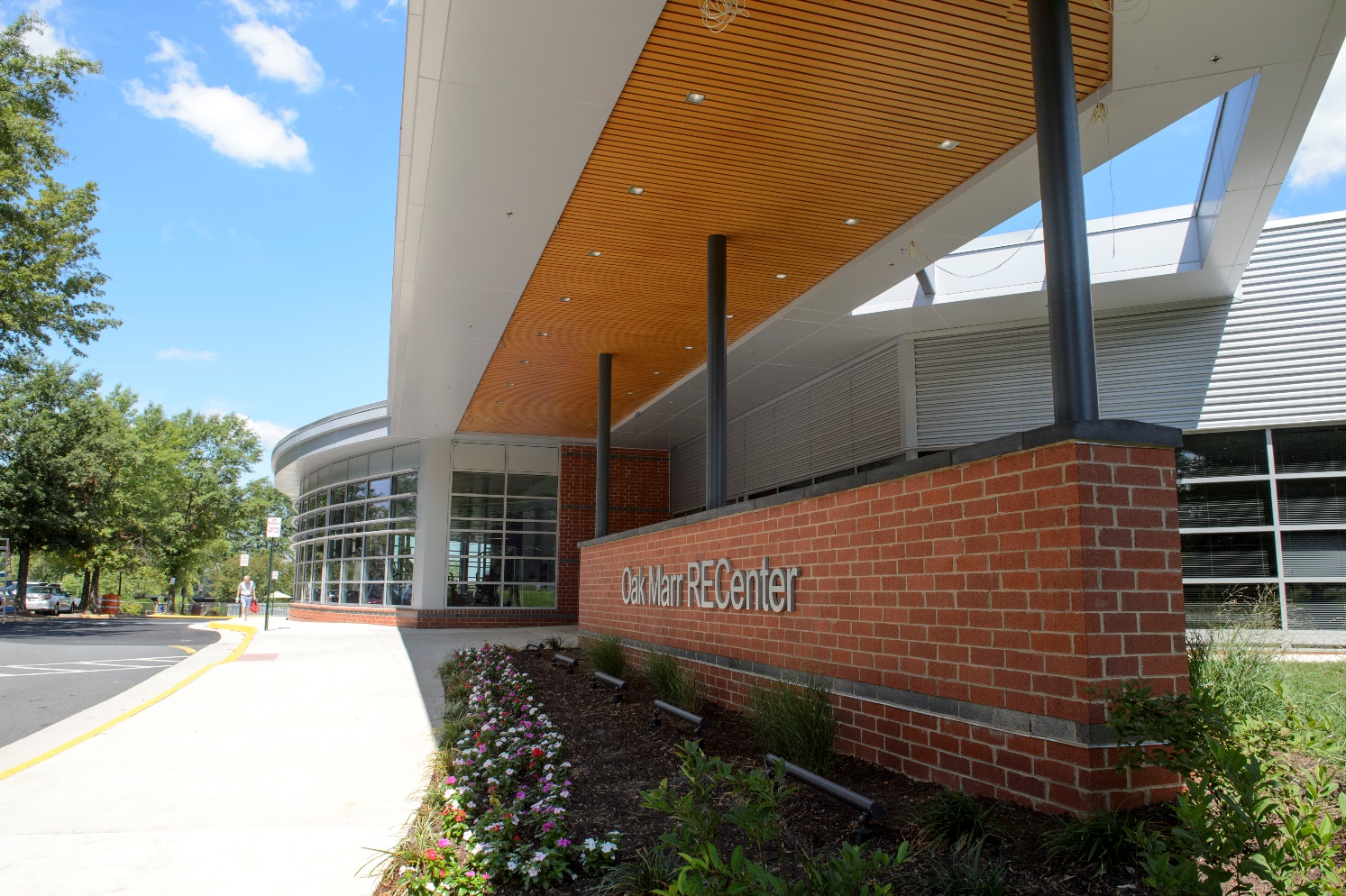 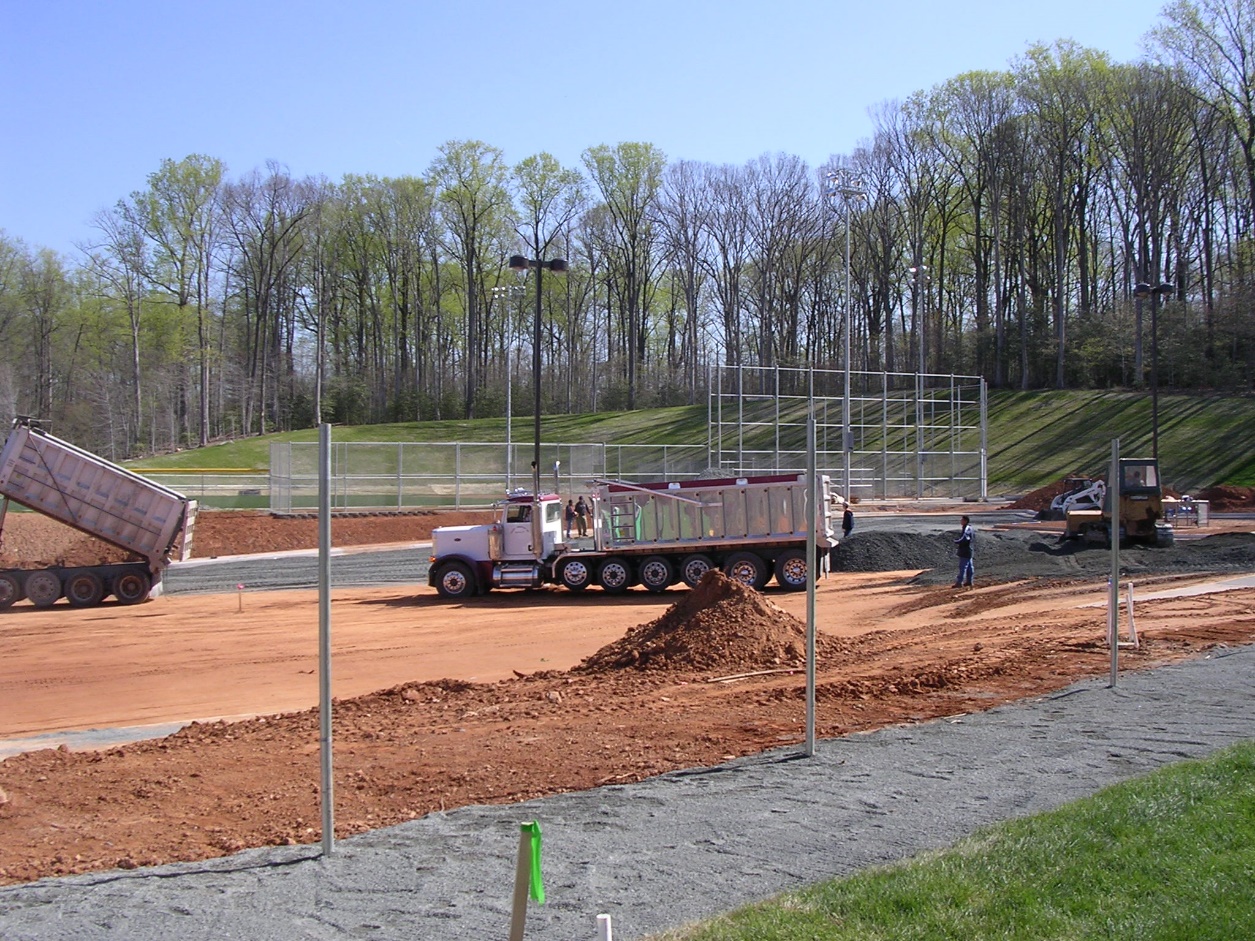 2
PARKS BY THE NUMBERS
80% of County residents use parks; 
16.7 million Park visitors each year
Typical County households participate in an average of 5 park activities
Nearly 90% of all residents live within ½ mile of a park
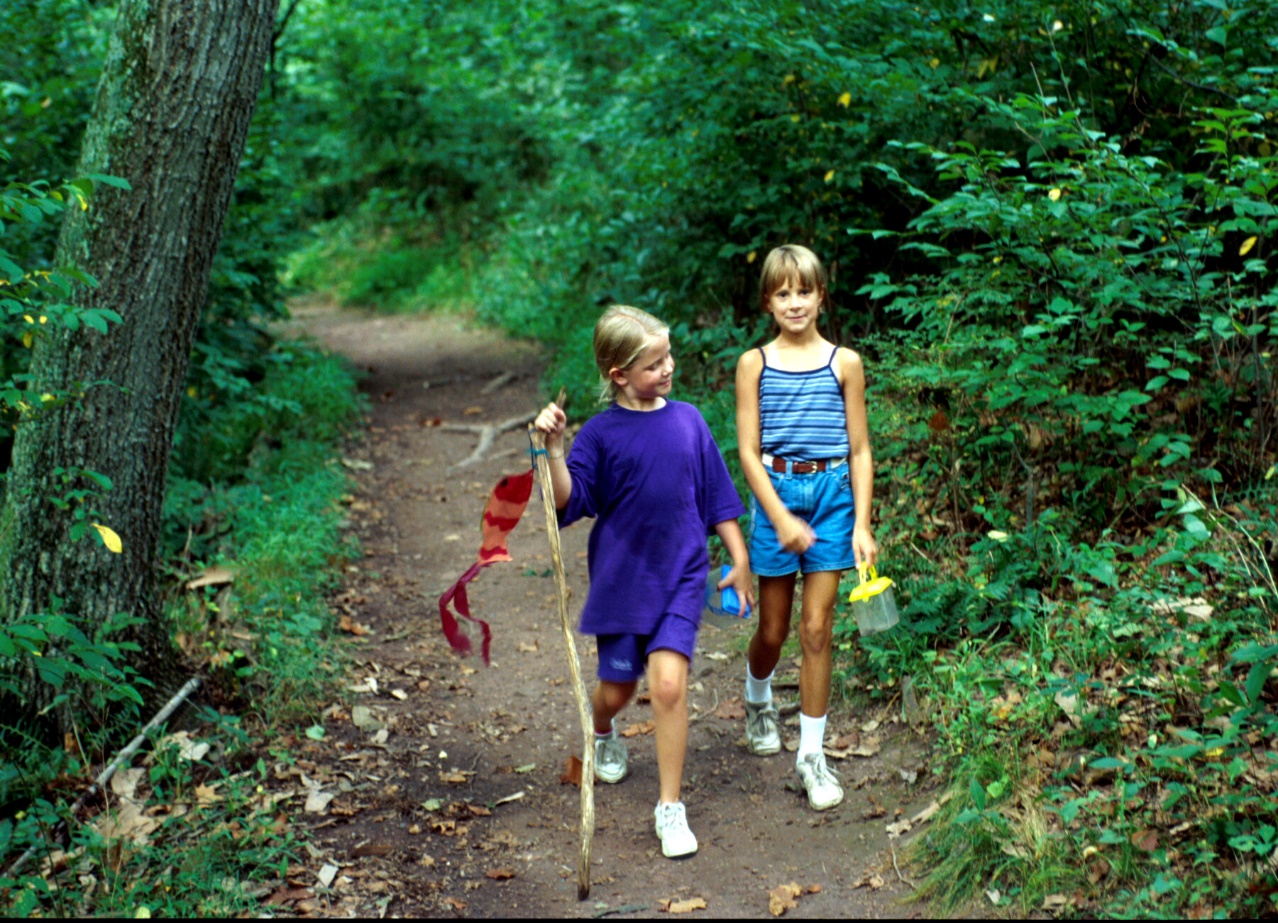 Growing evidence of links between good health and active lifestyle
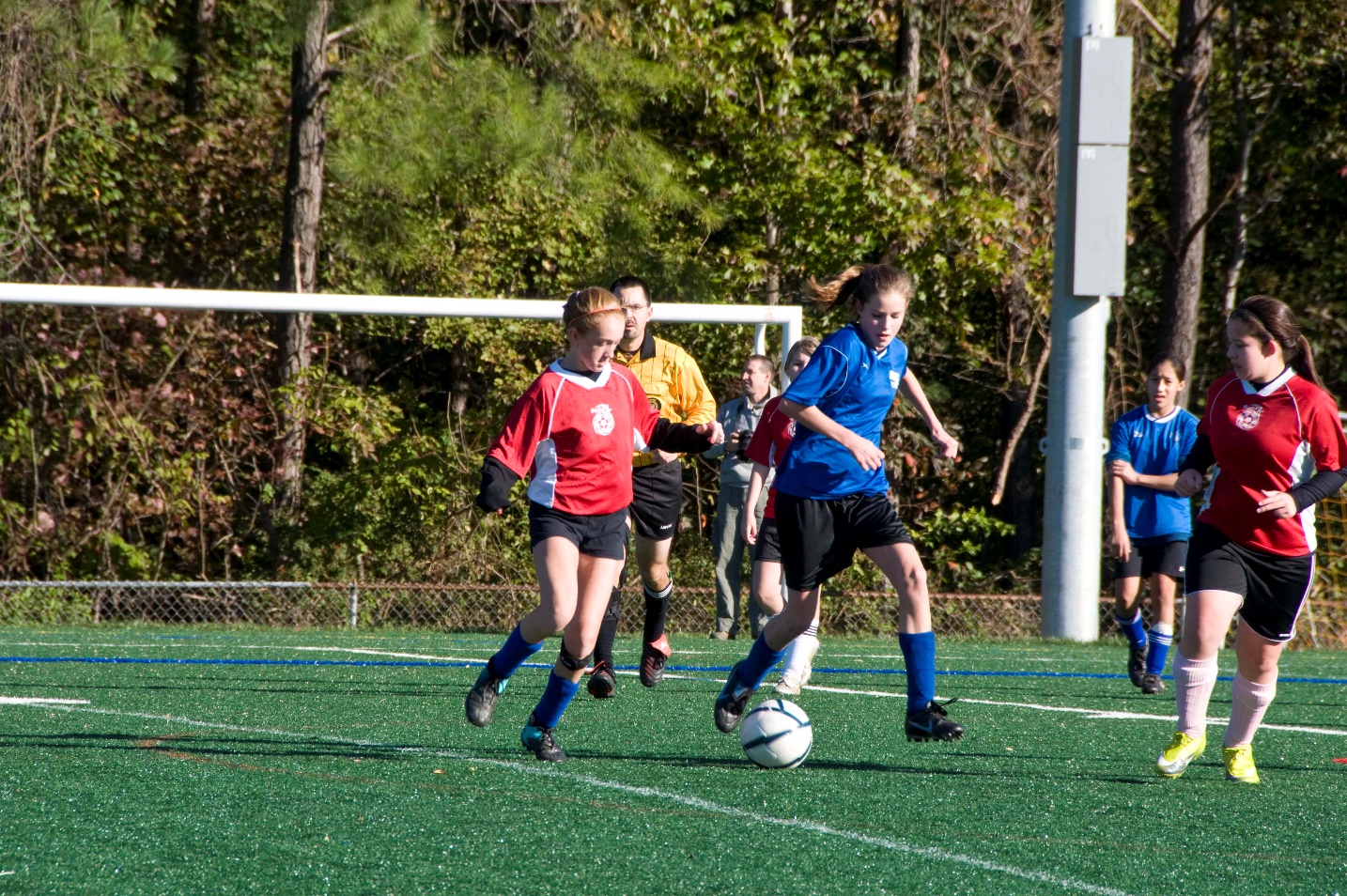 County tree canopy goals and environmental services are largely achieved on parkland
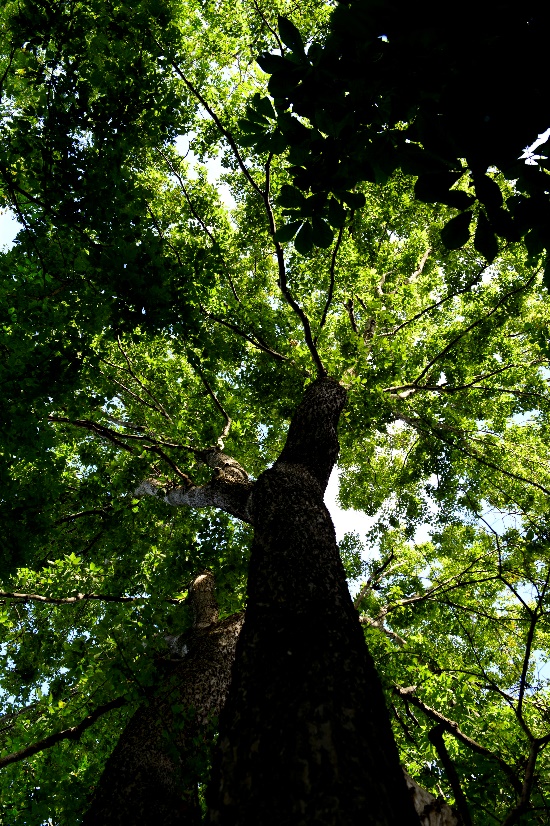 3
funding pie chart
4
General fund reductions since FY2008
26%
5
AGE OF PARK STRUCTURES
58%  OF  374  PARK STRUCTURES ARE > 30 YEARS OLD
80% OF THOSE STRUCTURES ARE HISTORIC STRUCTURES
SULLY HISTORIC SITE STRUCTURES DATE BETWEEN 1794 - 1801
6
[Speaker Notes: As of FY 2014: 
More than half of the 374 park structures are more than 40 years old

29% of FCPA structures  are over 50 years old
20% of FCPA non historic structures over 50 year old
80% are Historic structures (over 50 years old with cultural significance)
25% of FCPA structures are at or less than 10 years old
21% of FCPA structures are over 30 years old
7% of FCPA structures are over 40 years old
7% of FCPA structures are over 10 years old
5% of FCPA structures are over 15 years old
6% of FCPA structures are over 20 years old]
Allocation of park Bonds 2004-2012
2004 Park Bond 	$65.0 M
2006 Park Bond 	$25.0 M
2008 Park Bond & Premium 	$75.6 M
2012 Park Bond 	$63.0 M
2012 Park Bond
$63 Million
A broad range of park bond projects address a broad range of needs
Yet unable to meet need based on funding
7
deferred and planned lifecycle need by facility type
Facilities Beyond/At Life Expectancy Costs  through FY 2020
8
[Speaker Notes: Needs are across the board]
Sully District Parks and facilities
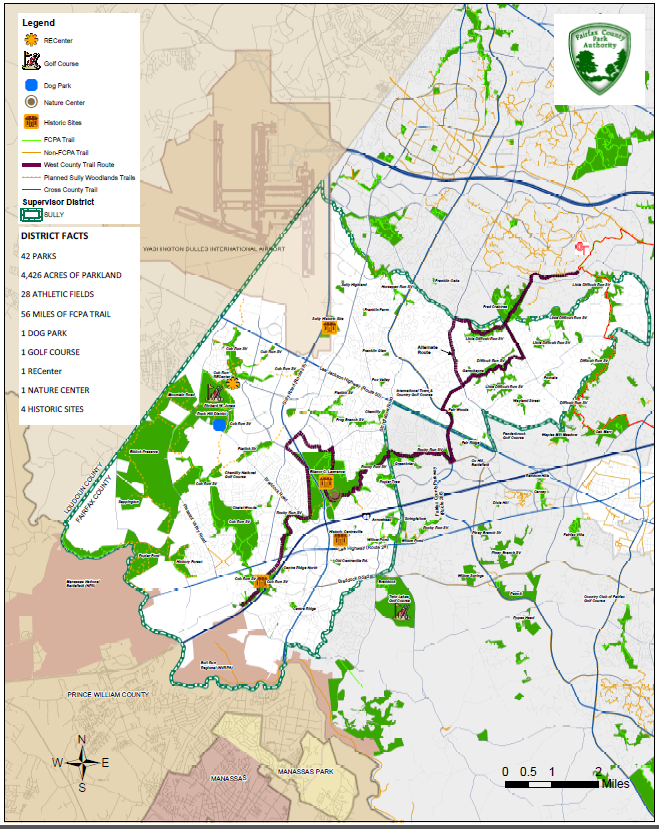 9
Recent sully park improvements
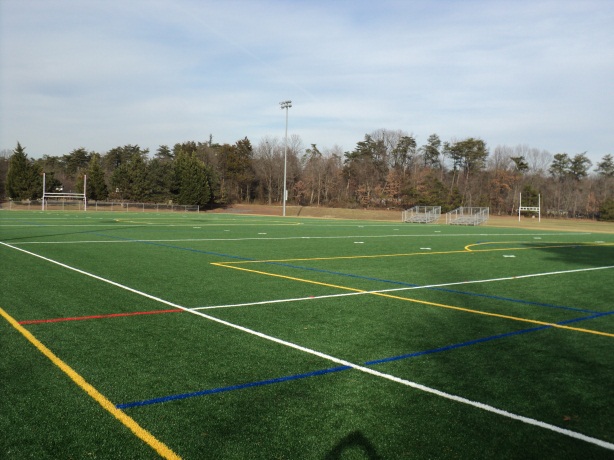 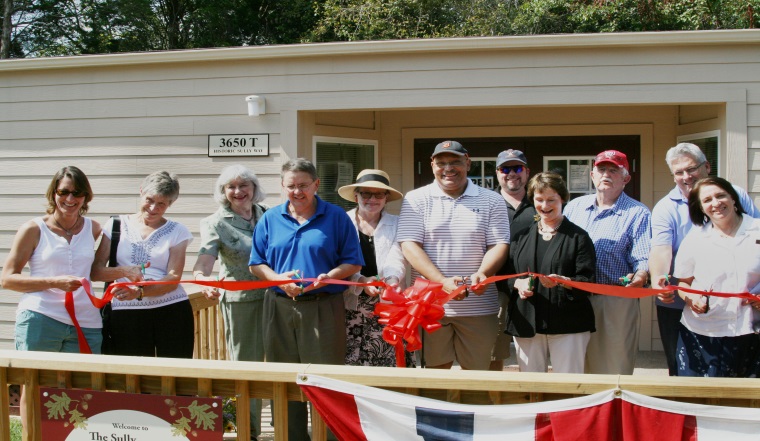 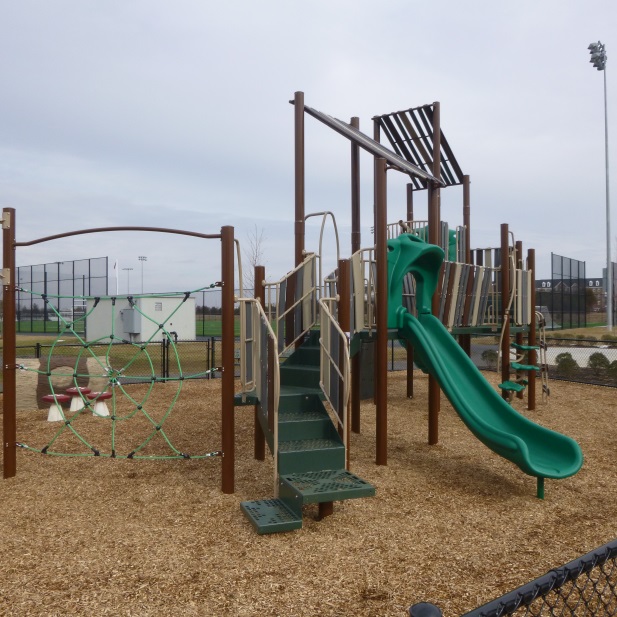 10
ELANOR C. LAWRENCE PARK – PROJECT COMPLETION REPORT
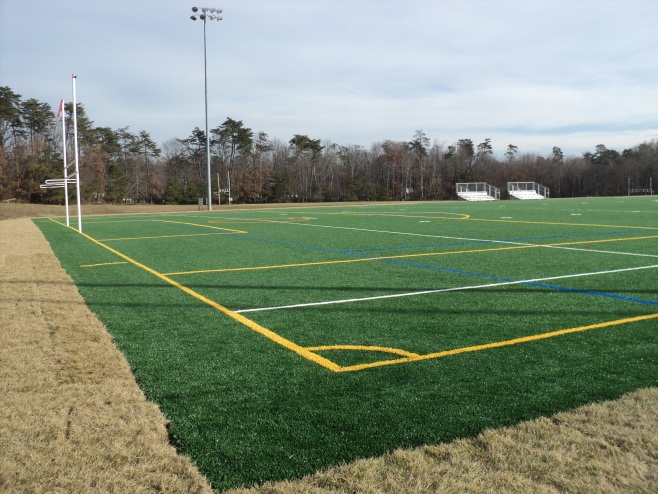 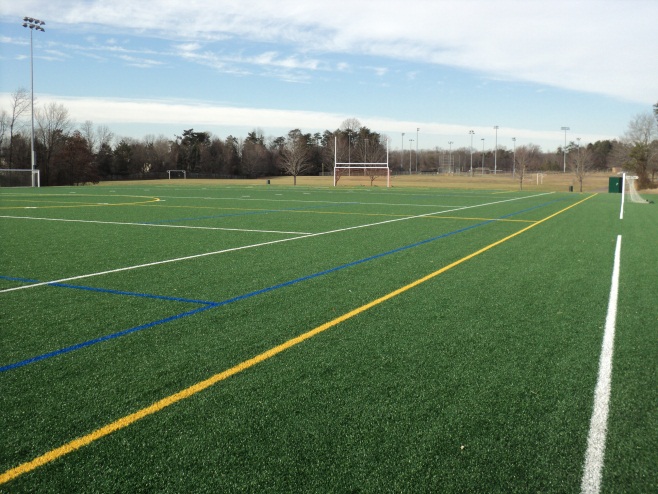 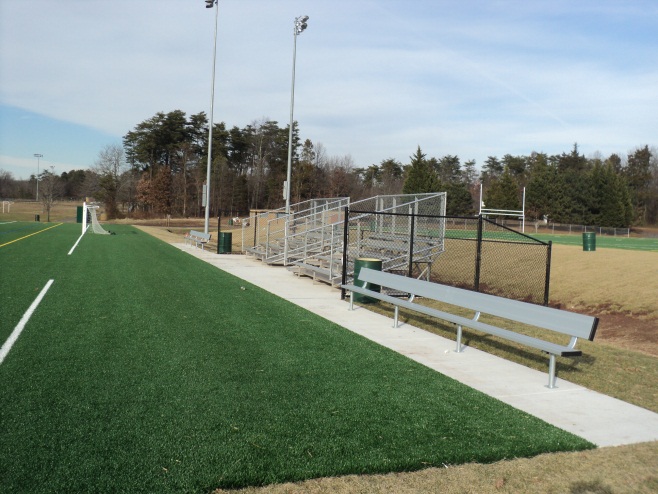 SYNTHETIC TURF FIELD 2 REPLACEMENT
The original synthetic turf was installed in 2004 with a warranted life expectancy of eight years.  Due to the worn condition of the turf, maintenance of  the field’s shock absorbency was not meeting required current standards.  New synthetic turf and infill was installed over the existing gravel base and drainage system.
Scope Estimate	  Project Cost                    Scheduled Completion                  Actual Completion
     $453,166     	      $453,166	            December 2013	           December 2013		                               		
			             Project Manager		
               			           Charles Mends-Cole
	           Designer				Contractor
                        Burgess & Niple			                 FieldTurf USA

          	Supervisory District: Sully	                                  Park Authority Board Member: Harold Strickland
Summary:  General County turf replacement funding was used to complete this project
Planning & Development Division
ELANOR C. LAWRENCE PARK – PROJECT COMPLETION REPORT
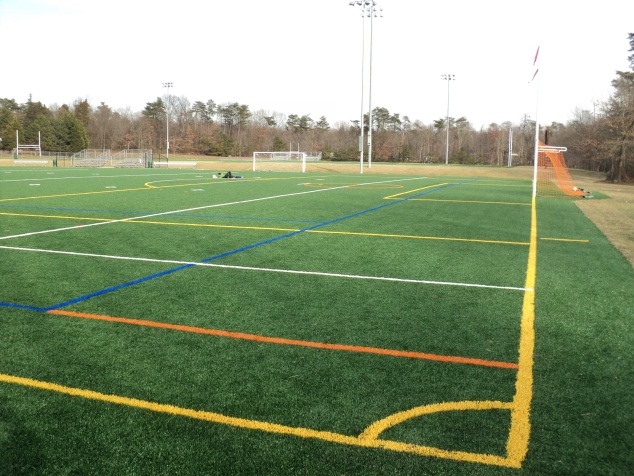 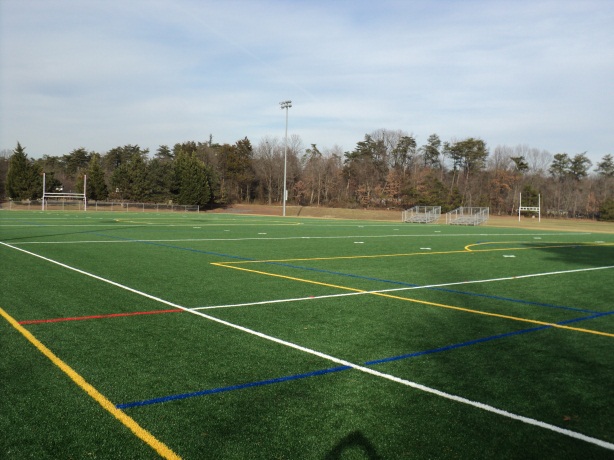 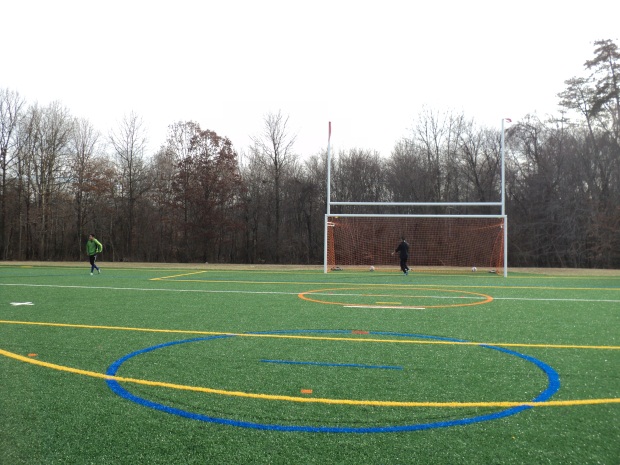 SYNTHETIC TURF FIELD 3 CONVERSION
Field #3 was converted from an existing natural surface field to a 210’ x 360’ synthetic turf field, meeting all general guidelines and standards established under the synthetic turf program.
Scope Estimate	  Project Cost                    Scheduled Completion                  Actual Completion
    $825,000     	    $825,000	            November 2013 	          November 2013

			             Project Manager		
               			           Charles Mends-Cole
	           Designer				Contractor
                        Burgess & Niple			                 FieldTurf USA

          	Supervisory District: Sully	                                  Park Authority Board Member: Harold Strickland
Summary: 2012 Park Bond funding was used to complete this project
Planning & Development Division
Sully Highlands PARK – PROJECT COMPLETION REPORT
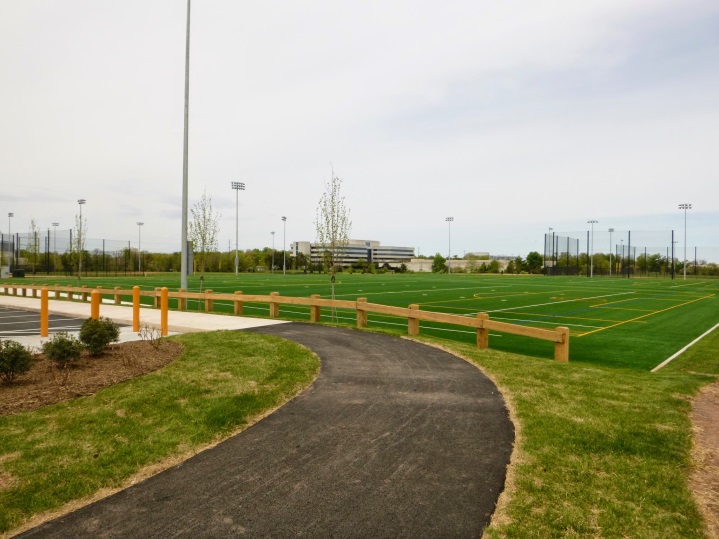 ACQUISITION BY PROFFER – CREATION OF SULLY HIGHLANDS PARK
 (Timber Ridge at Discovery Square, Inc.)
Sully Highlands Park is a 17 acre multi-field / multi-use park which was fully built and delivered to the Park Authority in May 2014 by the developer of Discovery Square which is an adjacent community now under construction.  The park is the result of the developer executing the approved proffers pursuant to rezoning case RZ 2006-SU-007.
Purchase Price             Acquisition Cost                     Project Initiation                  Date of Recordation   
Proffer Donation	       $264.50	                2006 Rezoning            	         May 23, 2014     	                             		                               		
			               Project Manager
			        Brian Williams – John Zeigler
			
          Supervisory District: Sully		                      Park Authority Board Member: Harold Strickland
Summary:  The park land and park construction was delivered turn-key and fully functional at no cost to the Park Authority
Planning & Development Division
Sully Highlands PARK – PROJECT COMPLETION REPORT
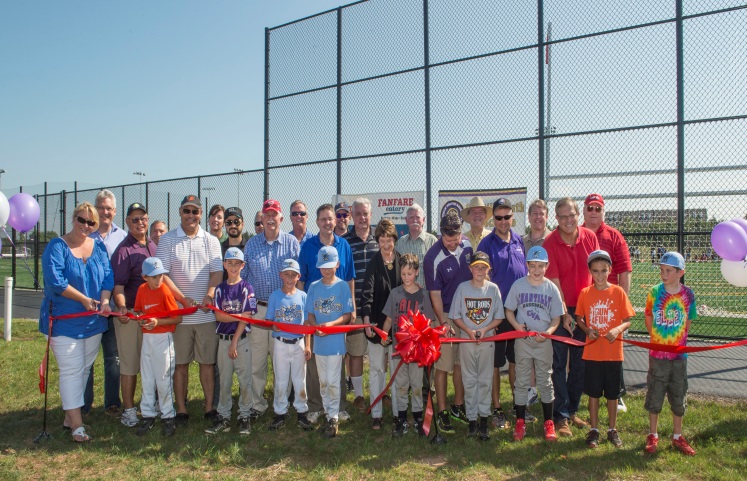 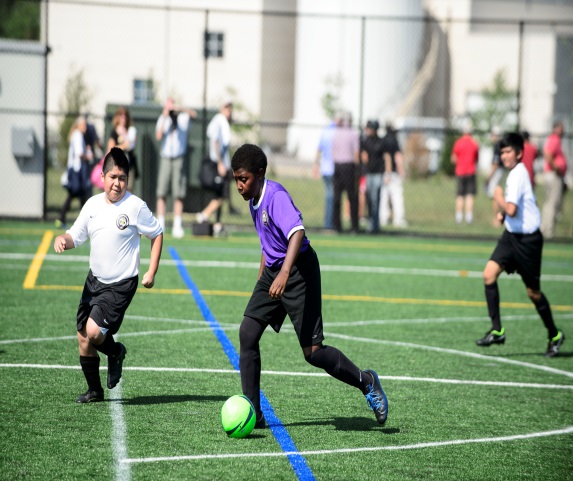 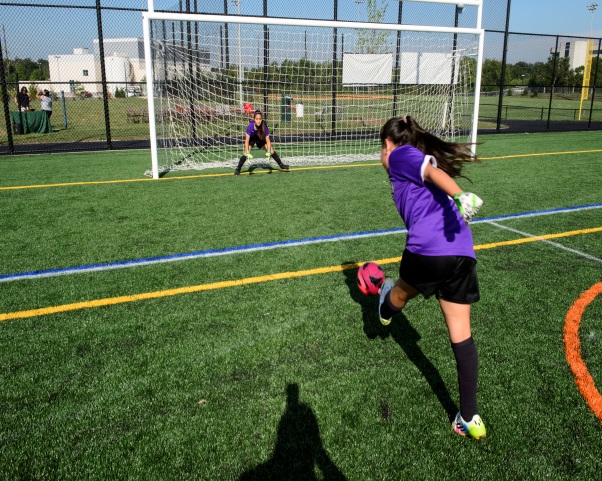 Sully Highland Park - Athletic Fields
This project included the construction of two lighted full size rectangular synthetic turf fields constructed as a continuous sheet of synthetic turf to allow the field to accommodate a cricket pitch, two irrigated natural turf 60 ft diamond fields, and one irrigated natural turf 90 ft diamond field. The facility also includes a 270 space parking lot, and bioretention stormwater management facility.  Future additions will include a playground, and restroom/shelter.  A ribbon-cutting ceremony was held on September 6, 2014.
Project Cost                			         Completion   
               Developer Proffer				           May 2014
                                                                             Project Manager                                                                                                                   
               		                              Charles Mends-Cole
	      Designer				         Developer
       William H. Gordon Associates, Inc.		       Timber Ridge at Discovery Square, Inc.

                 Supervisory District: Sully		 	      Park Authority Board Member: Harold Strickland
Summary:  This project was designed and constructed using proffered Public Facilities Contribution by the Developer. Chantilly Youth Association donated approximately $120,000 to fund amenities.
Planning & Development Division
SULLY HIGHLANDS PARK – PROJECT COMPLETION REPORT
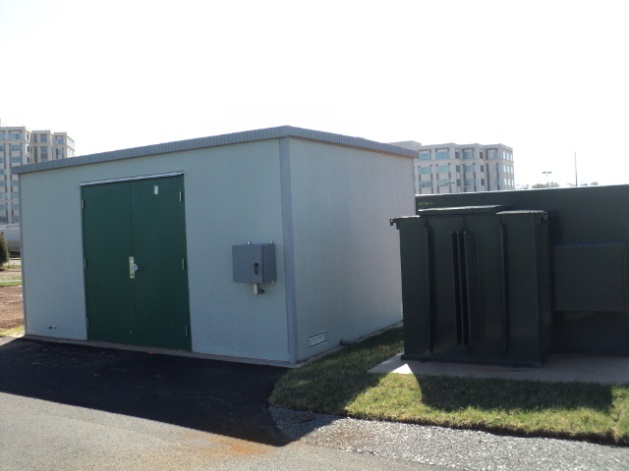 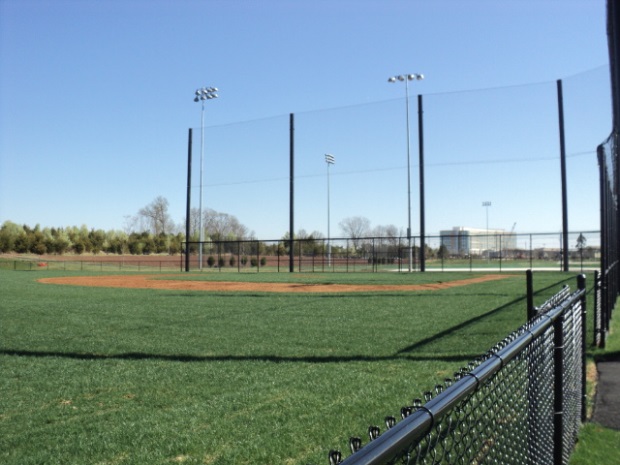 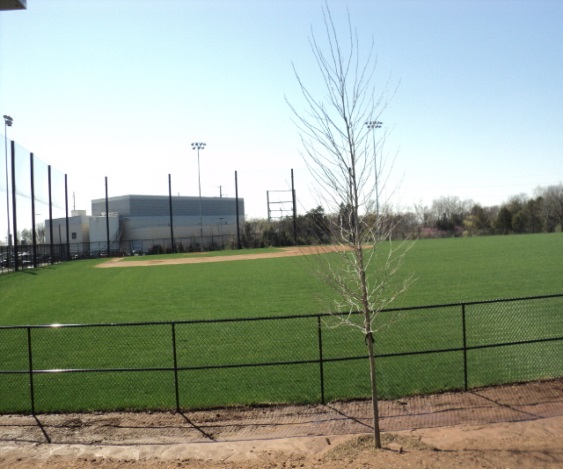 Athletic Field Lighting
Project consisted of the design and Installation of field lighting on two proffered 60' diamond fields and a 90' proffered diamond field at Sully Highlands Park.
Scope Estimate	  Project Cost    	Scheduled Completion                 Actual Completion
       $370,000     	   $359,775                           June 2014          	                      February 2014
			           Project Manager
			                 Wendy Li
	Designer	           			               	Contractor
        Musco Sports Lighting			             R.E.Lee Electric Co.
       Supervisory District: Sully                	         Park Authority Board Member: Harold L. Stickland
Summary:  This project was funded from the 2008 Park Bond.
Planning & Development Division
SULLY HIGHLANDS PARK PLAYGROUND – PROJECT COMPLETION REPORT
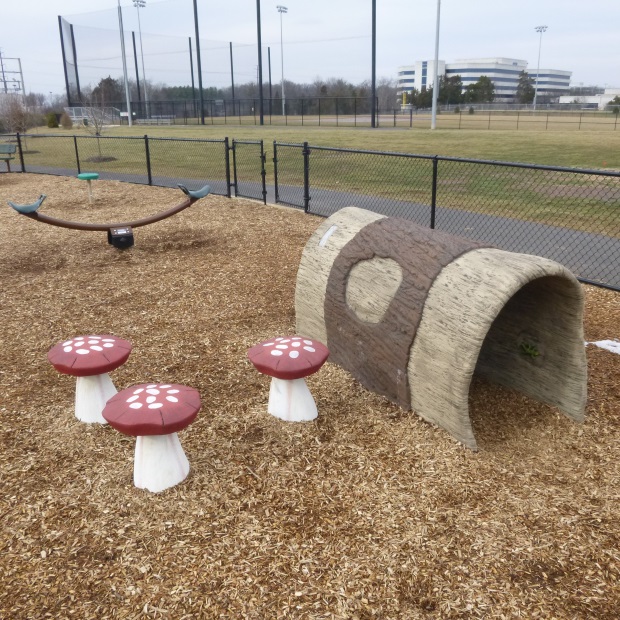 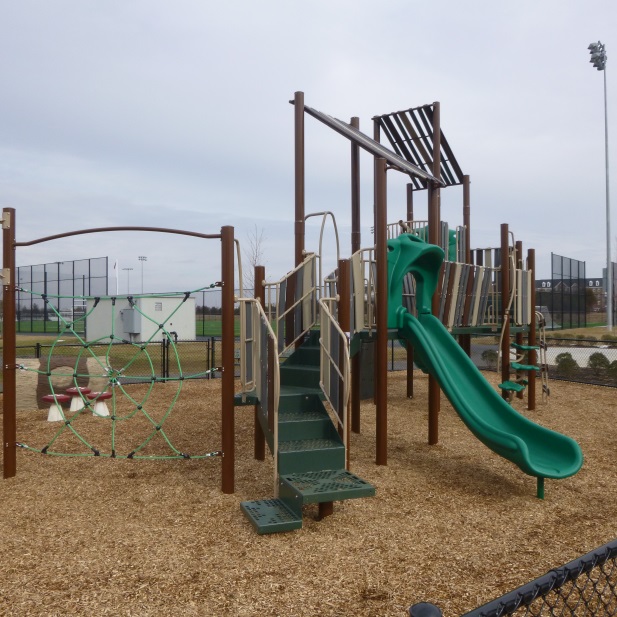 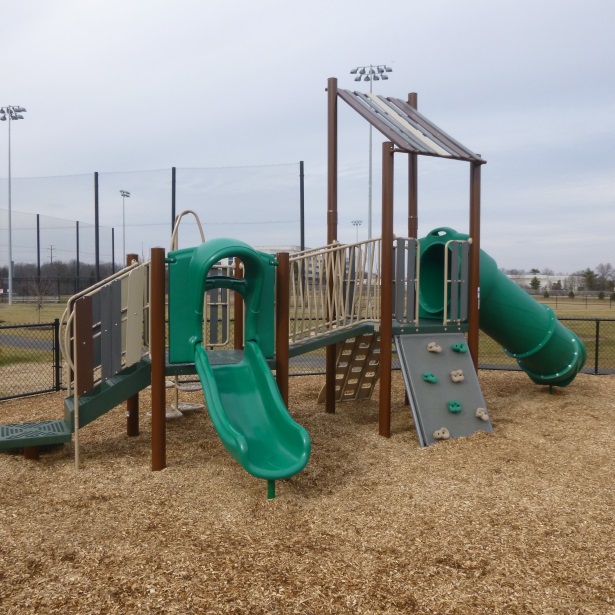 Proffered Park Development
The playground was installed to provide additional recreational opportunities that compliment the athletic fields developed as part a proffer that was completed in spring 2014.
Scope Estimate             Project Cost                Scheduled Completion                 Actual Completion   
      $120,000       	      $120,000	        November 2014 		      November 2014 
	
                                                                             Project Manager                                                                                                                   
               			           Charles Mends-Cole
	      Designer				           Contractor
                            FCPA			                         	     Playcore (Gametime, Inc.)
            Supervisory District: Sully		    	            Park Authority Board Member: Hal Strickland
Summary: This project was funded by a Chantilly Youth Association Contribution.
Planning & Development Division
SULLY HISTORIC SITE – PROJECT COMPLETION REPORT
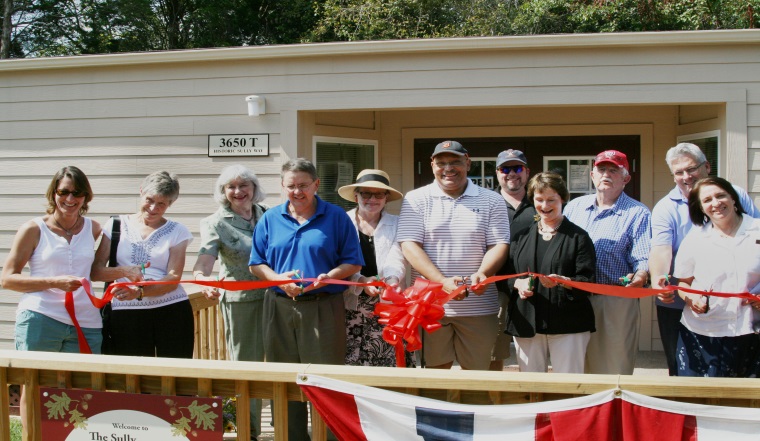 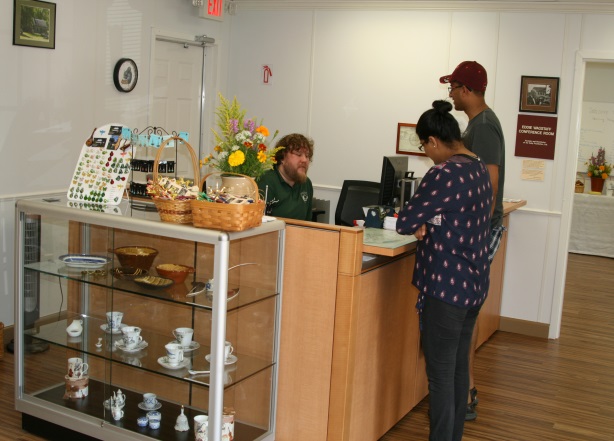 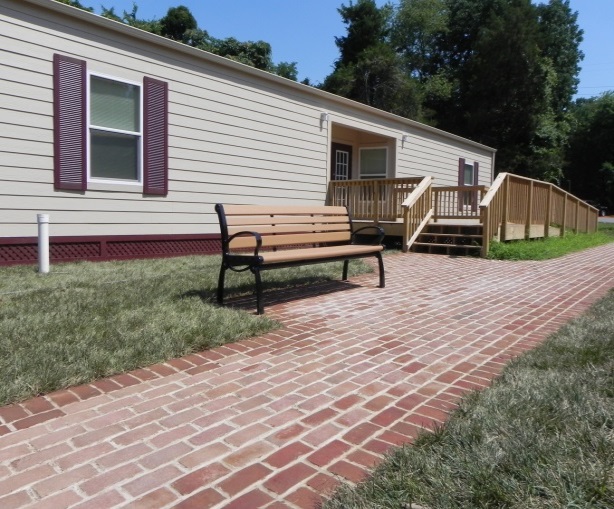 Sully Historic Site– Visitor Center Project
The project included the installation of a new modular visitor’s center and supporting infrastructure. The visitor center will welcome guests to the popular site as they arrive serving as a gathering place and accessible building allowing visitors to  easily obtain information about the historic house and grounds while providing a point of orientation to the Sully historic core area.  The visitor center includes a large space for museum gift shop merchandise, food and drink sales, restrooms, and a conference room for meetings.
Scope Estimate             Project Cost                Scheduled Completion                 Actual Completion   
     $713,360                      $650,000                            May 2014		            May 2014 
	
                                                                  Project Manager                                                                                                                   
               		                                  Kelly Davis
	      Designer	                          	 	Contractor
                  Bowman Consulting                       FCPA / Modular Building Systems / Southern Asphalt Co. Inc.
                 Supervisory District: Sully	    	                                    Park Authority Board Member: Hal Strickland
Summary: This project was constructed using funding from the Park Capital Improvement Fund, 2004 Bond Fund, Mastenbrook Grant funding, and a donation from the Sully Foundation.
Planning & Development Division
CUB RUN STREAM VALLEY PARK – PROJECT COMPLETION REPORT
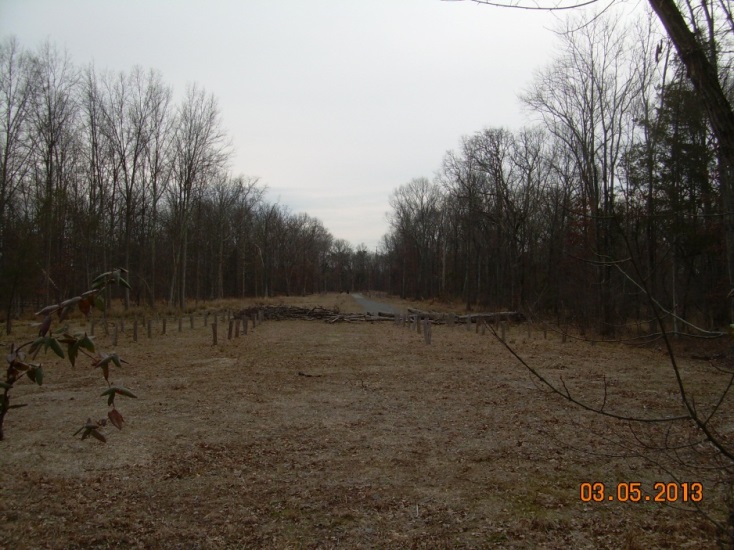 Acquisition – Addition to Cub Run Stream Valley Park
(Henry Long Property)  
Long property is a 5.5 acre parcel located in the Cub Run Stream Valley.  The property has frontage on Old Lee Road and Cub Run traverses the property.  The property is surrounded by parkland and the owner agreed to convey the property to the Park Authority in exchange for the payment of delinquent real estate taxes in the amount of $5,417.00.
Purchase Price             Acquisition Cost                     Project Initiation                  Date of Recordation   
          $0	                          $10,000.00 	                  March 2013           	      September 10, 2014     	                             		                               		
			               Project Manager
			                  Brian Williams
			
          Supervisory District: Sully		                      Park Authority Board Member: Harold Strickland
Summary:  2008 Park Bond funding was used for the Park Authority’s acquisition costs and for staff costs related to the review of transfer documents and deeds.
Planning & Development Division
HORSEPEN RUN STREAM VALLEY PARK – PROJECT COMPLETION REPORT
Acquisition – McLearen Road Proffer
The McLearen Road Proffer property is approximately 4.5 acres and was transferred to the Park Authority as a condition of a 1982 rezoning. The property is fully wooded and a welcome addition to the Horsepen Stream Valley Park.
Purchase Price             Acquisition Cost                     Project Initiation                  Date of Recordation   
Proffer Fulfillment                       $0                                         1982                                September 17, 2014

                                                                      Project Manager
			                  John Zeigler
			
          Supervisory District: Sully		                               Park Authority Board Member: Hal Strickland
Summary:    The property was a proffer fulfillment from 1982 at no cost to the Park Authority.
Planning & Development Division
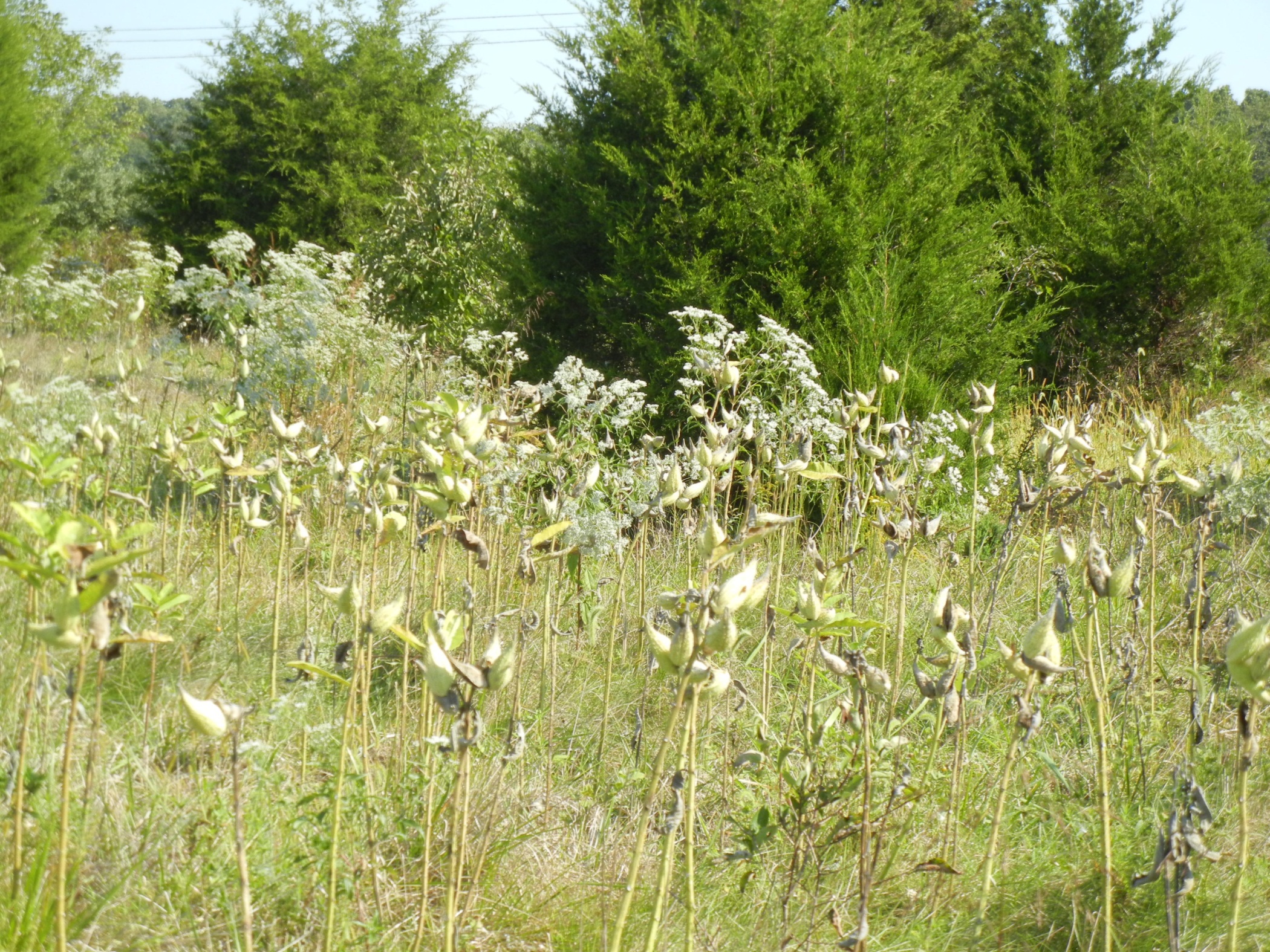 Planned Sully Improvements
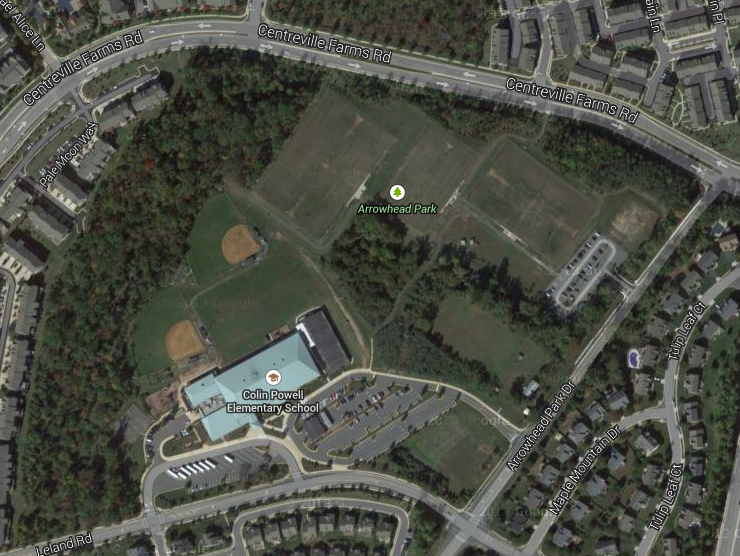 ARROWHEAD PARK – PROJECT SCOPE
Field 3
Field 1
Synthetic Turf Athletic Fields
This project includes the conversion of two existing natural turf fields to synthetic turf. Field 1 will be 330 ft. x 210 ft. and is striped for soccer, lacrosse, and field hockey.  Field 3 will be 360 ft. x 210’ and be striped for soccer, football, lacrosse, and field hockey. Both fields are sized to allow for side play.
Scope Estimate	     Scheduled Completion	Project Manager	        Designer
         $1,647,500	              August 2015	           	Charles Mends-Cole        Burgess & Niple
		  	               						              
     Supervisory District:   Sully			      Park Authority Board Member: Hal Strickland
Summary:  This project  is being developed using 2012 Bond Funds.
Planning & Development Division
Stewardship Education Center
The Stewardship Education Center is to be a 
state of the art interpretive facility to:
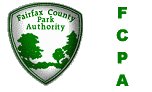 Sully Woodlands Regional Master Plan
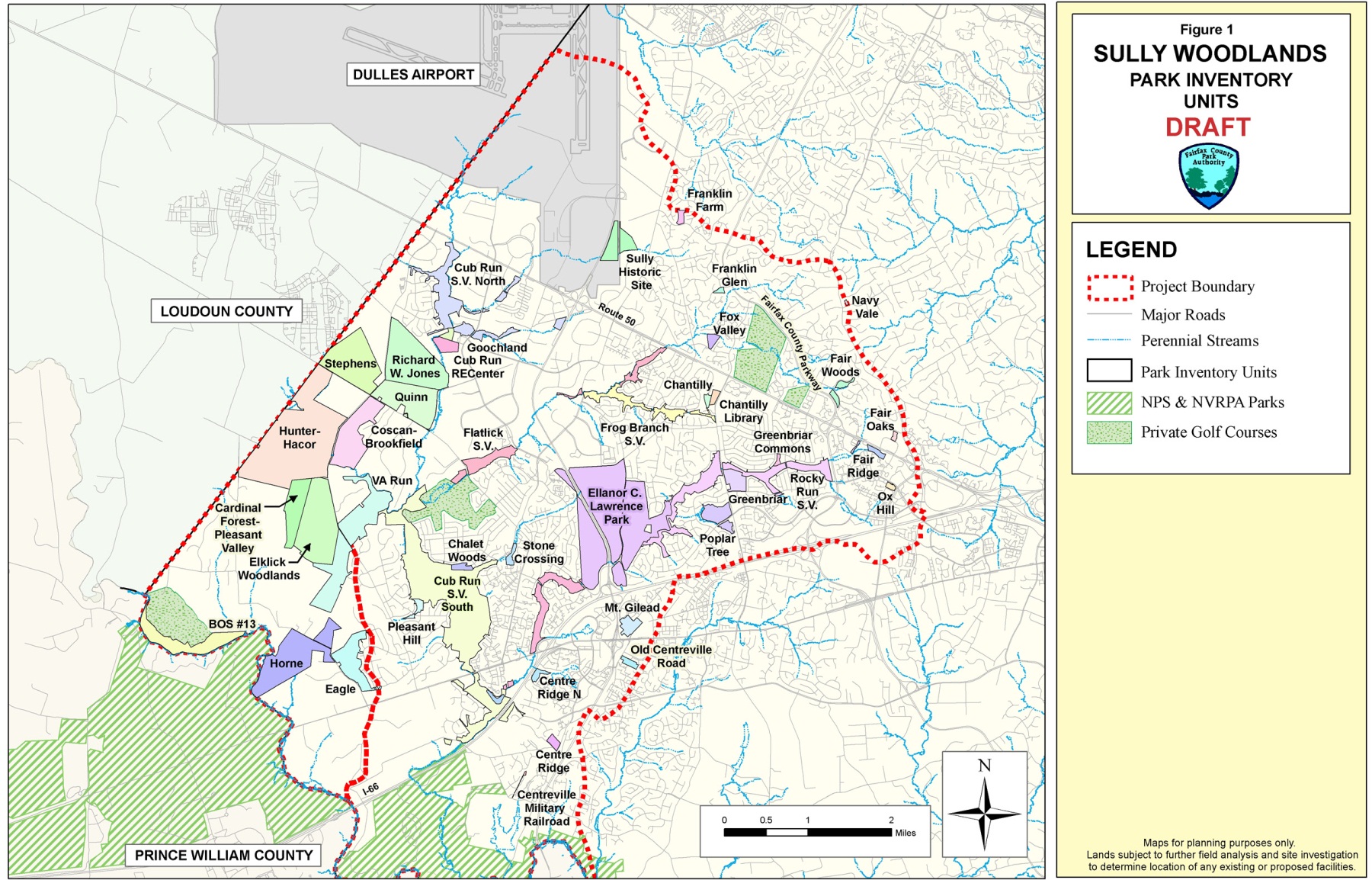 PARK UNITS
[Speaker Notes: The regional plan covers 4,400 acres of parkland and 43 parks.  The region aligns with the Bull Run and Cub Run Watersheds.  A regional approach was used in this area due to the large assemblage of properties in the southwestern part that needed to be planned.  Examining this assemblage of parkland and determining use and management zones in context with established parks in the two watersheds was a primary outcome of the regional plan.]
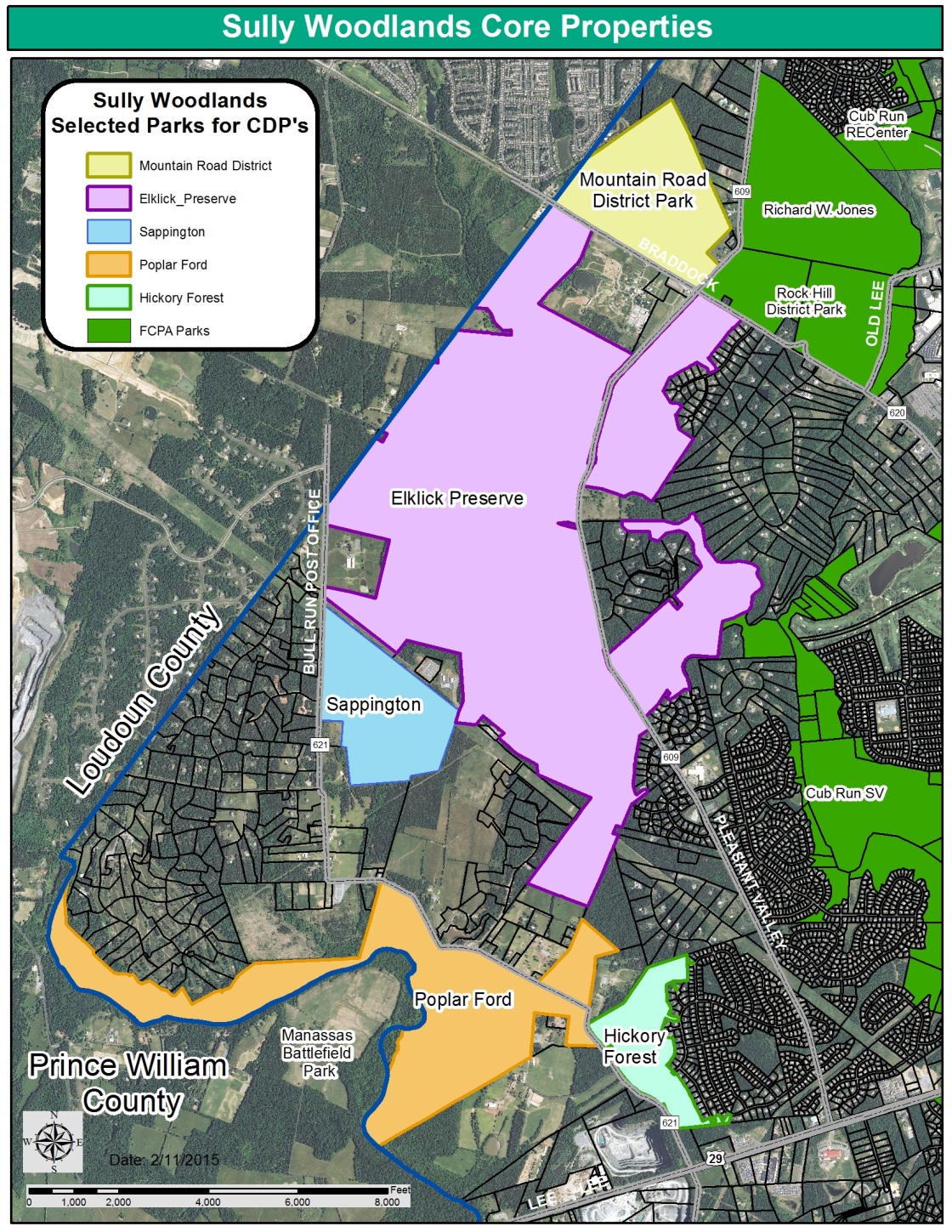 5 Large Parks in Planning Process
Hickory Forest
Mountain Road District
Poplar Ford
Elklick Preserve
Sappington

Conceptual Development Plans
Presented at multiple public meetings 

Public comments considered

Final Plans to Park Authority Board for Approval in March
Core properties comprise 2,379 acres
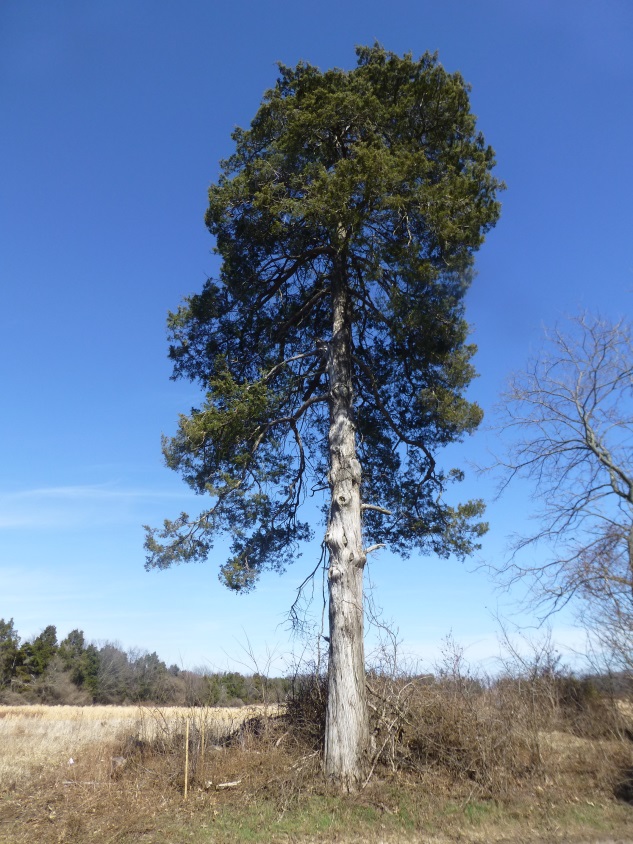 175 acres 
Reserved for active recreation
20 miles of new trails proposed
“In wilderness is the preservation of the world “

Henry David Thoreau
78% undisturbed
[Speaker Notes: Overall, the goal of this project is to propose park development that follows the recommendations of the regional master plan, that provides needed park facilities, both locally and regionally, and that allows the parks to develop in harmony with one another and the surrounding communities.

The benefits of these proposed park developments to the local community is tremendous. There will be 20 miles of trails, over 1,800 acres of protected natural landscapes and increased local athletic facilities to minimize driving trips for area residents.]
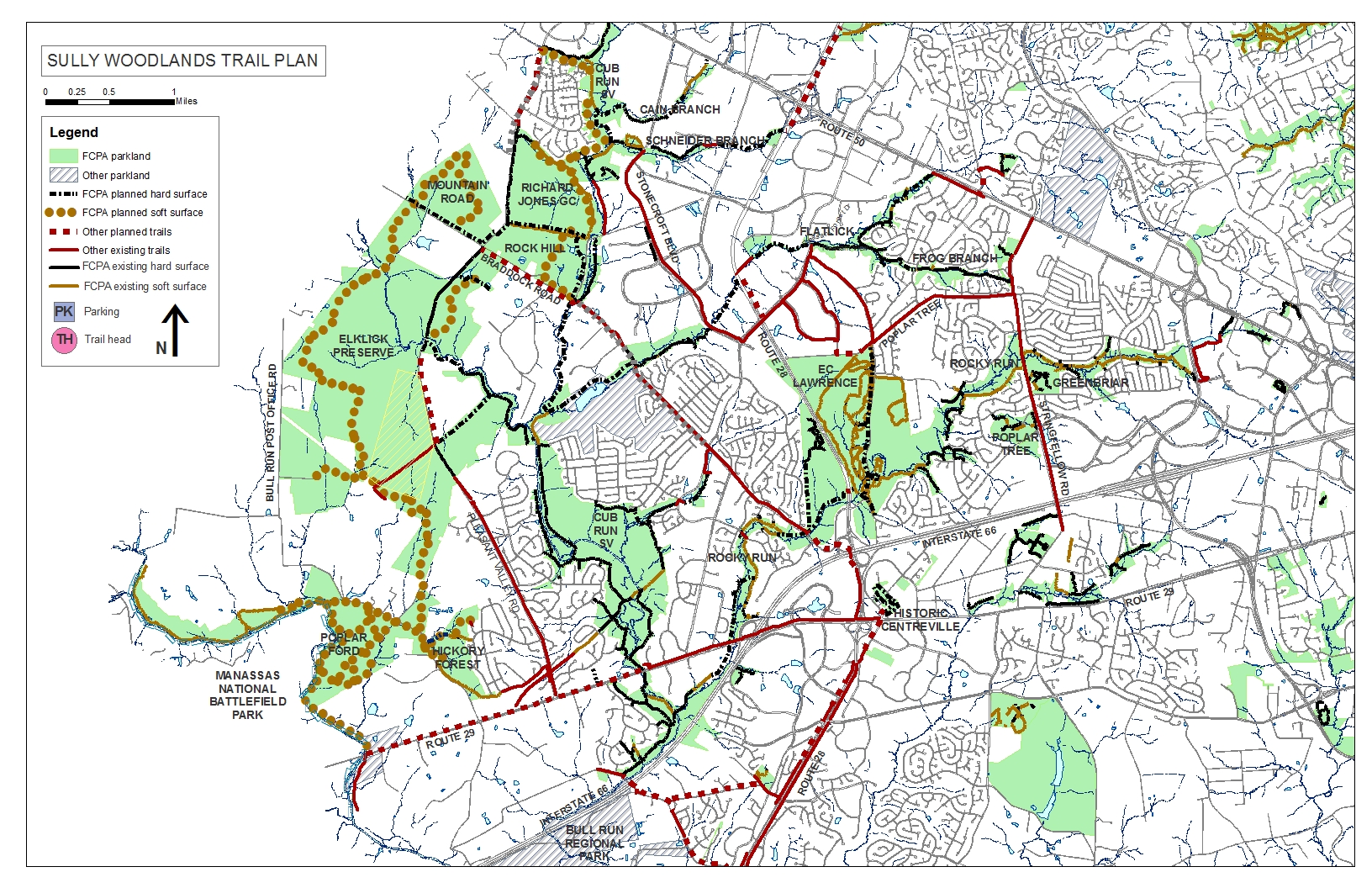 West County Trail – BOS MOTION
WEST COUNTY TRAIL (SULLY DISTRICT)  - September 9, 2014
Supervisor Frey said that recently he met with Mr. Bill Niedringhaus, Ms. Karen Jones, and Park Authority and Transportation staff regarding the concept of a West County Trail that would provide a link to the Cross County Trail, better known as the Gerry Connolly Cross County Trail (GCCCT). The trail would be similar in scope to the GCCCT and provide further trail connectivity within the County for hikers and bikers, specifically connecting Reston to Bull Run Regional Park.

Therefore, Supervisor Frey asked unanimous consent that the Board direct the County Executive and appropriate staff to identify the ultimate route and add it to the County Trails Plan for the Board's approval. Without objection, it was so ordered.
27
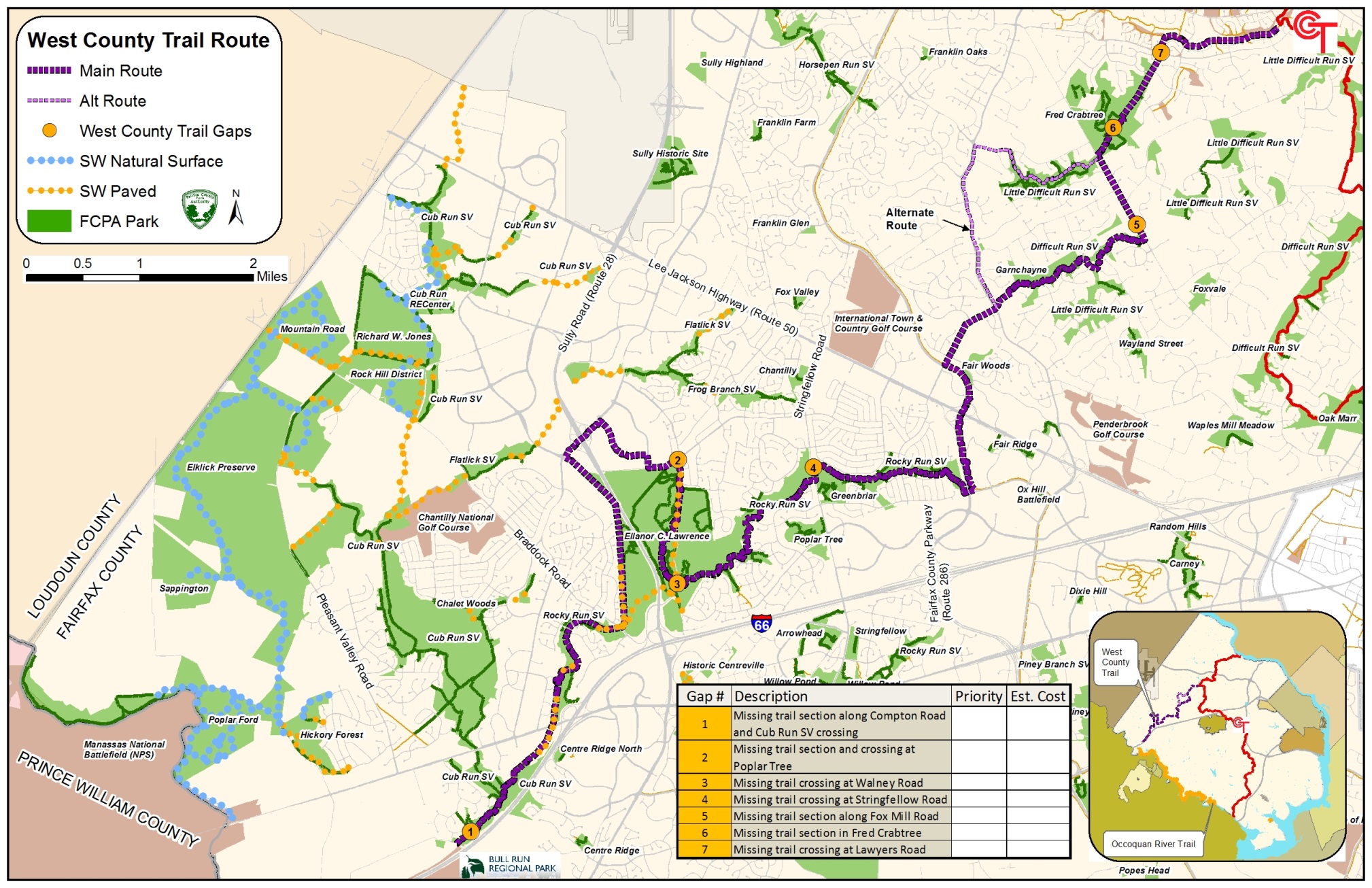 Proposed West County Trail Alignment
[Speaker Notes: BOS endorsed]
Bull Run and Cub Run Watershed Projects
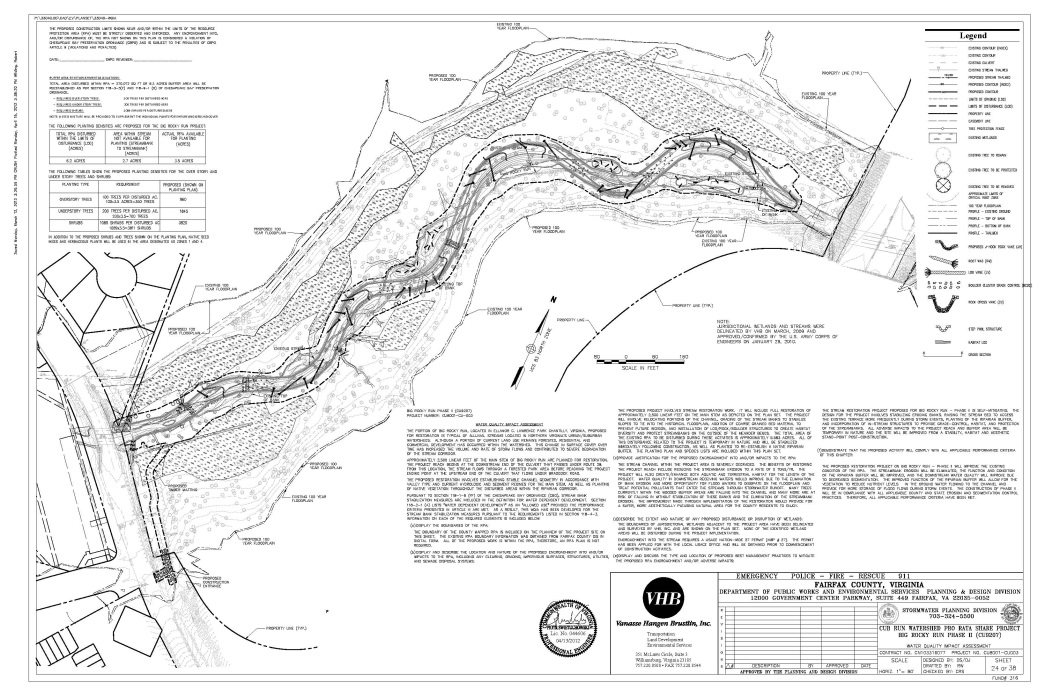 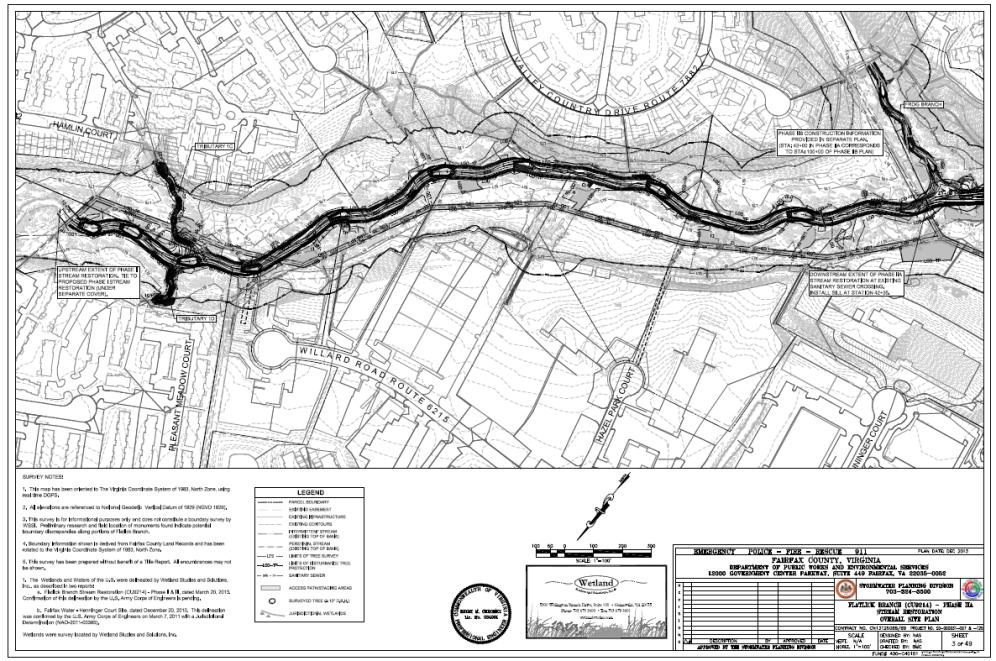 Flatlick Branch Stream Restoration
Big Rocky Run Stream Restoration
Projects Identified in Watershed Plans
FCPA Partnership with DPWES Stormwater 
Improves Water Quality and Stream Ecology
Chesapeake Bay Act Implementation
Sully woodlands identification/wayfinding
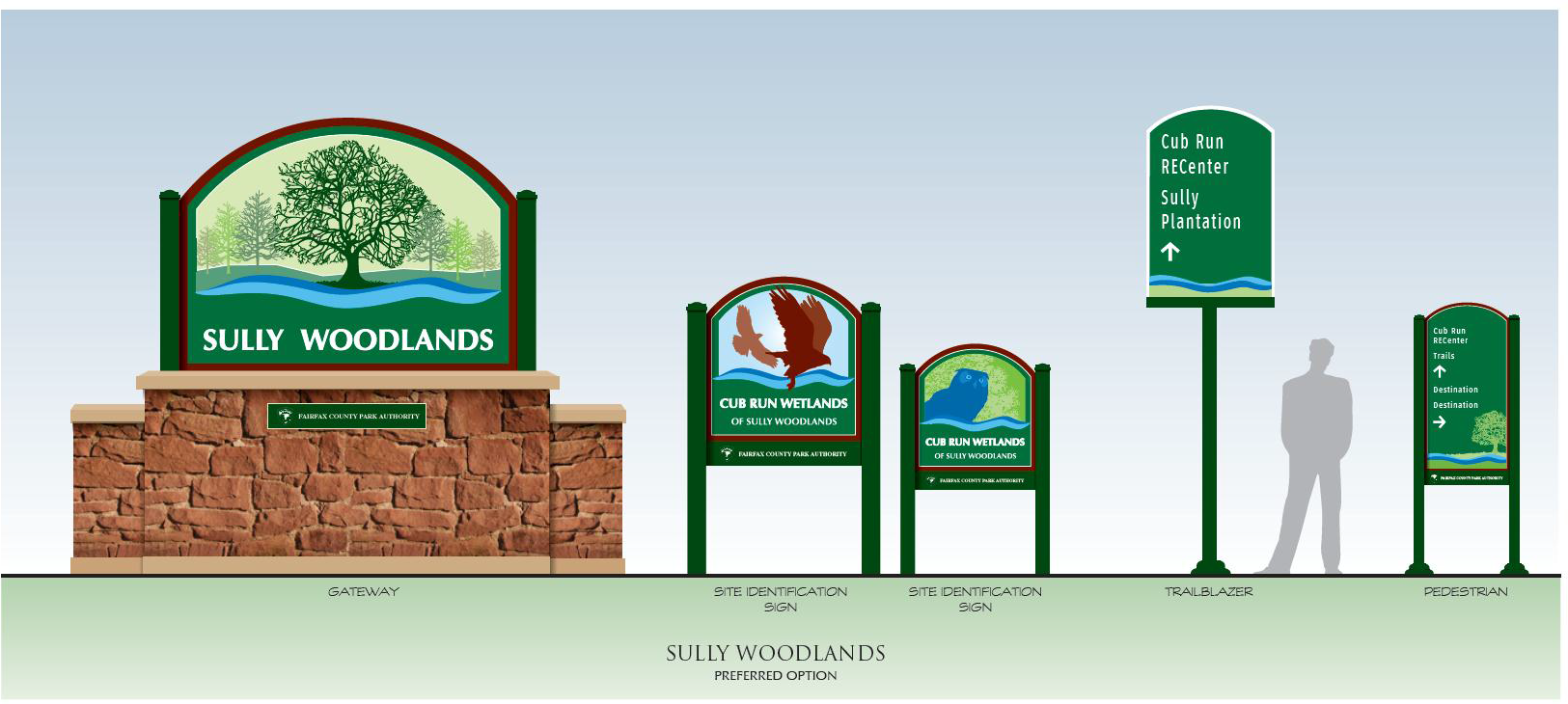 30
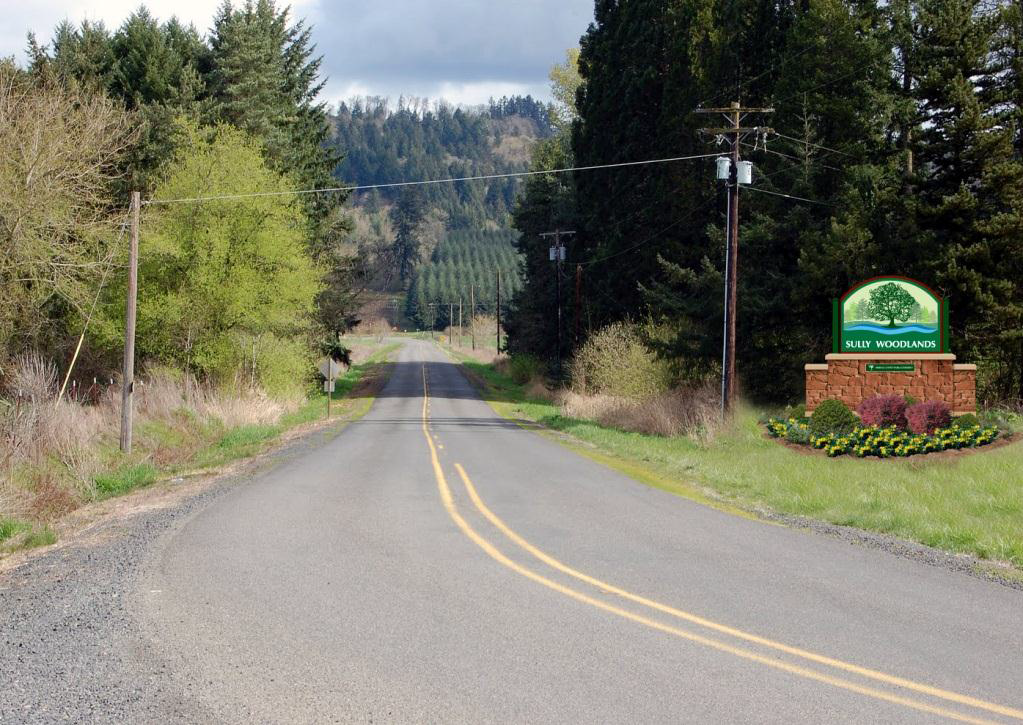 Sully woodlands Gateway identification
31
Historic centreville signage to be installed
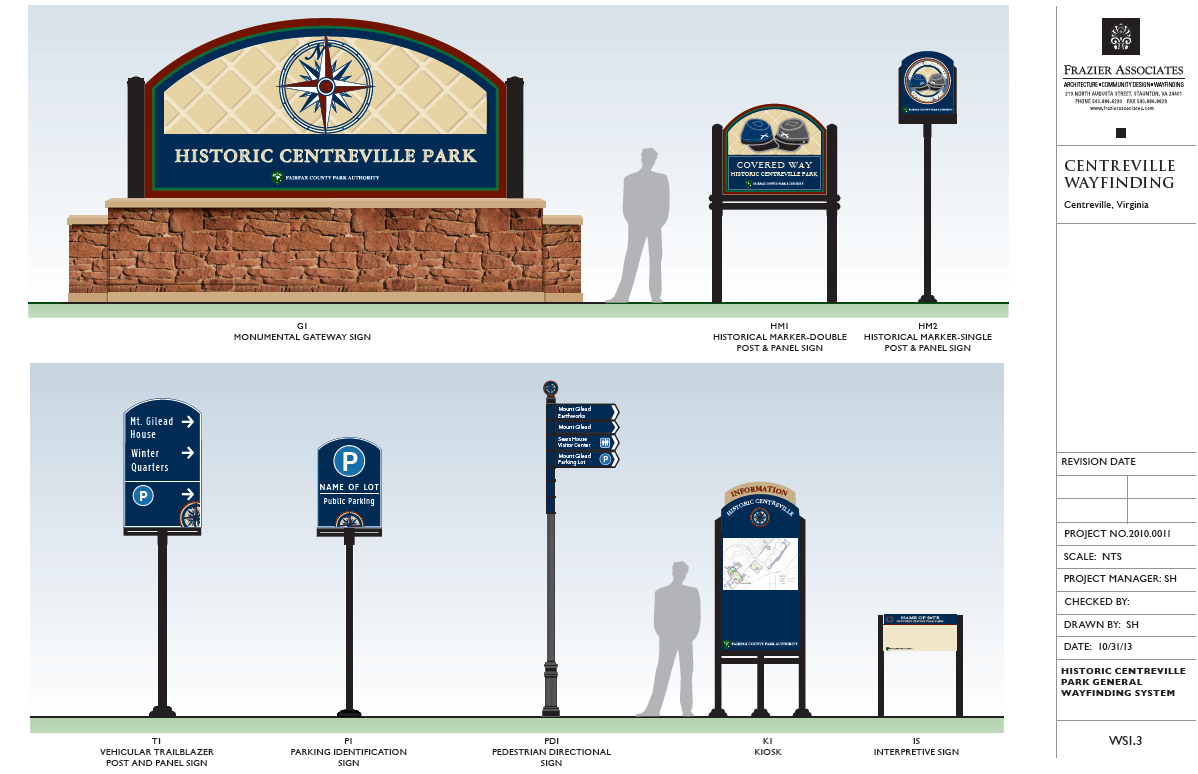 32
Stewardship of Our Resources
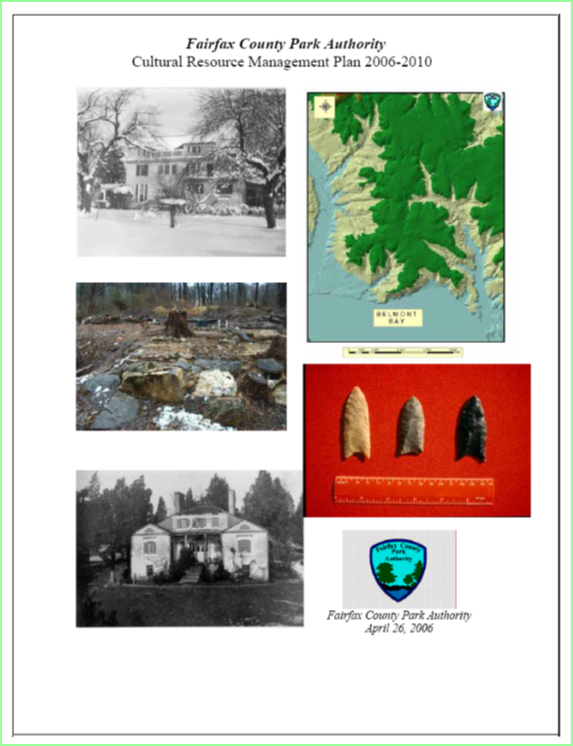 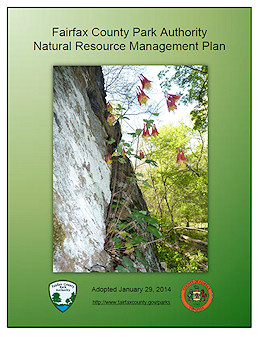 Community Engagement
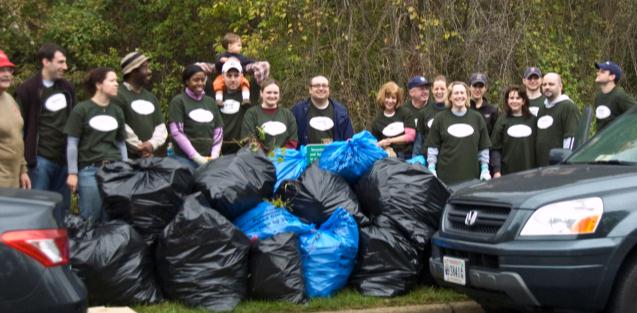 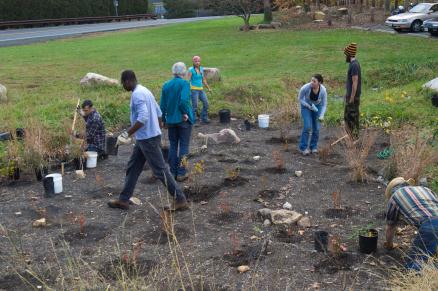 34
Stewardship Education
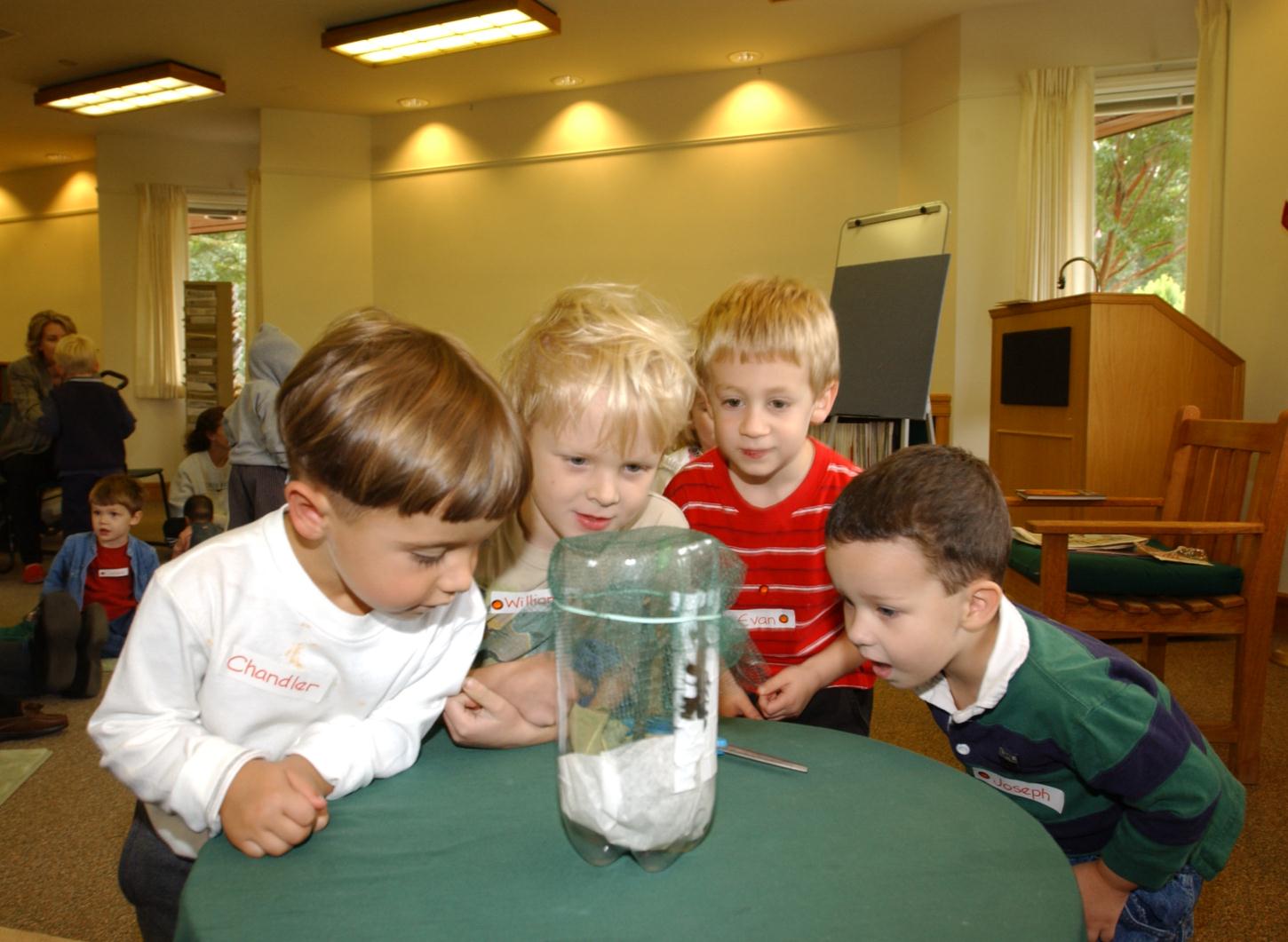 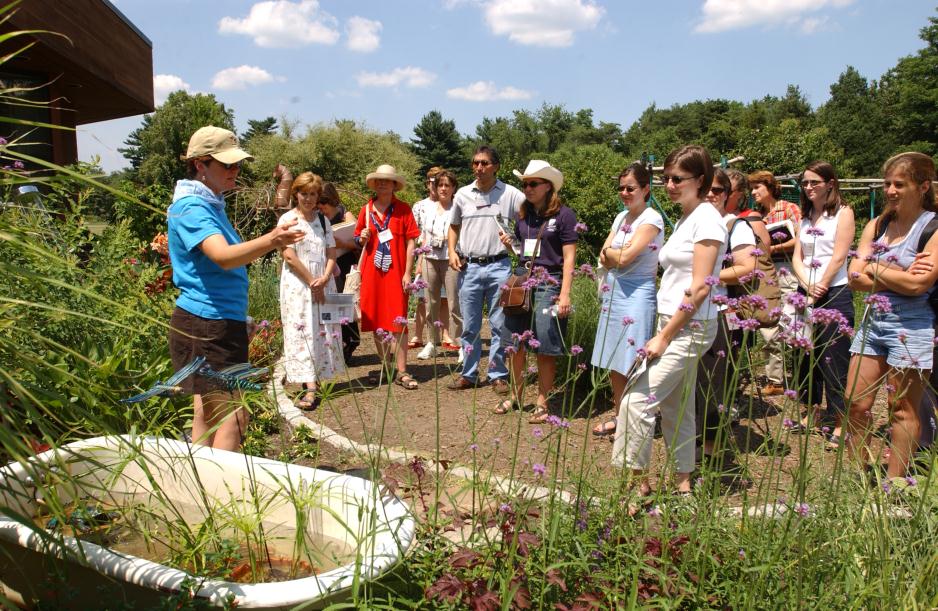 35
Investing in Our Natural Capital
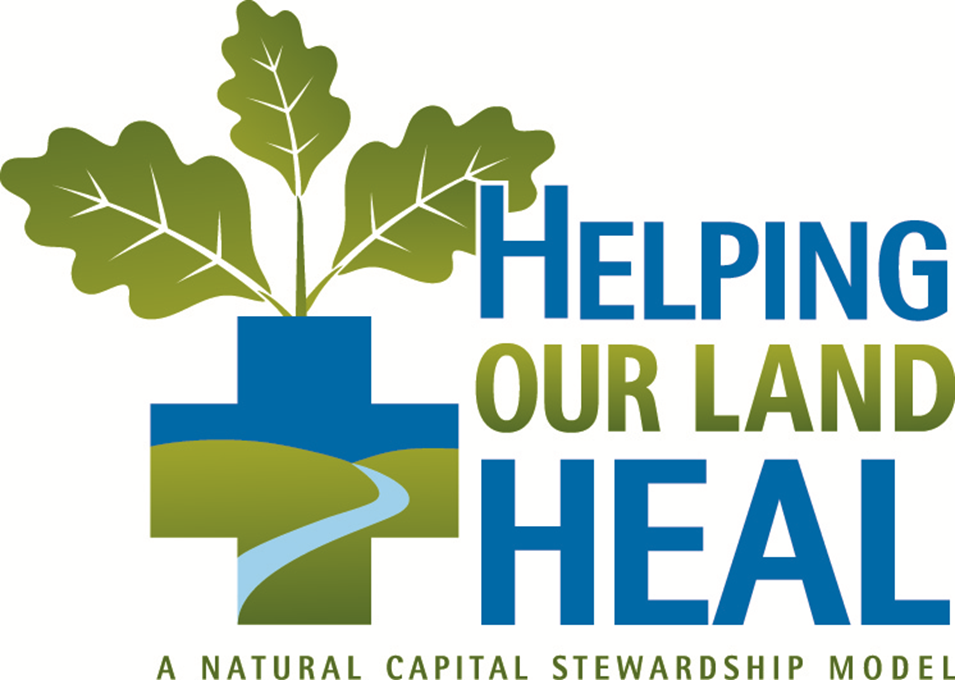 36
[Speaker Notes: ECL Master Plan scheduled to be updated]
Deer Management
Unhealthy Forest Floor of Japanese Stiltgrass
Deer Exclosure Fences-Regeneration of Native Plants
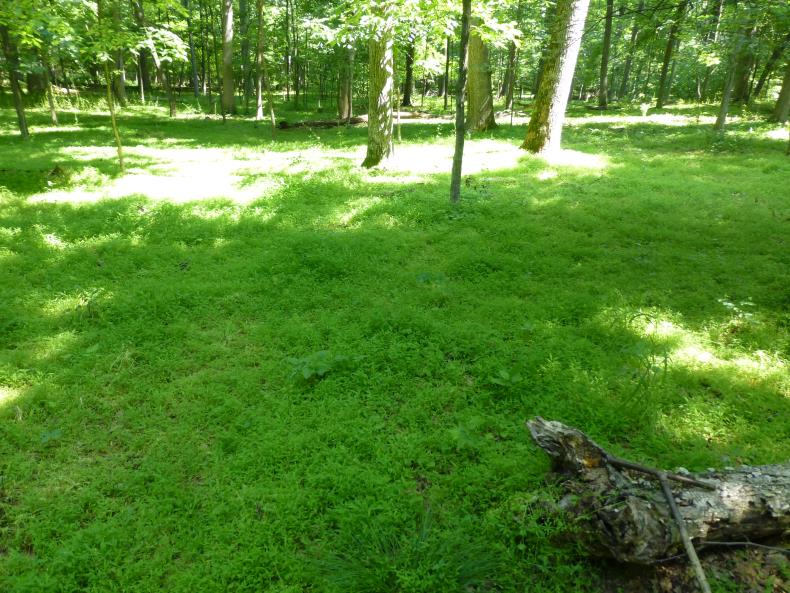 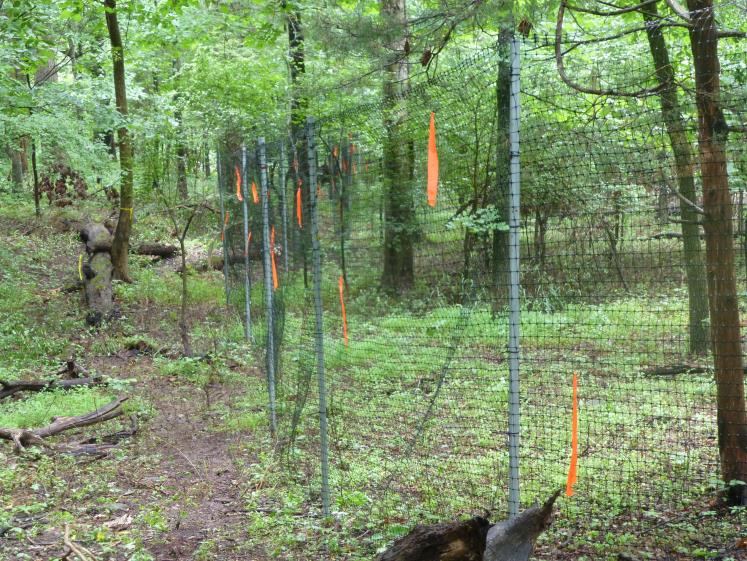 37
Deer Management Benefits
Diverse Forest Floor Plants Return
Purple Milkweed Appears – State Imperiled & Rare Fairfax Species
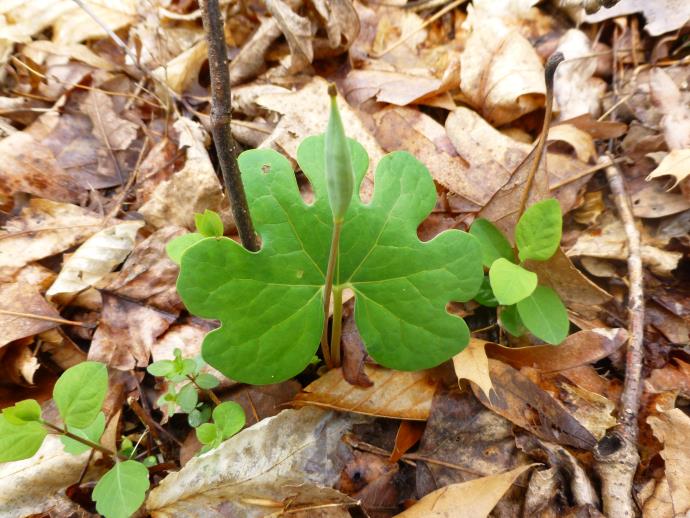 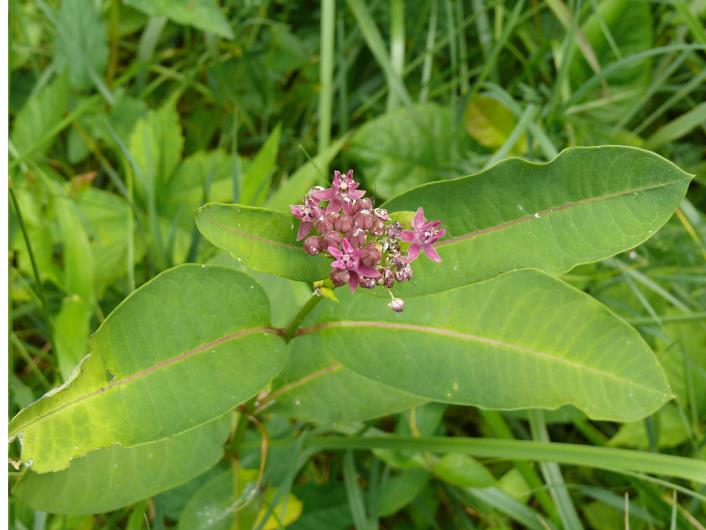 38
Fire As A Management Tool: Forests
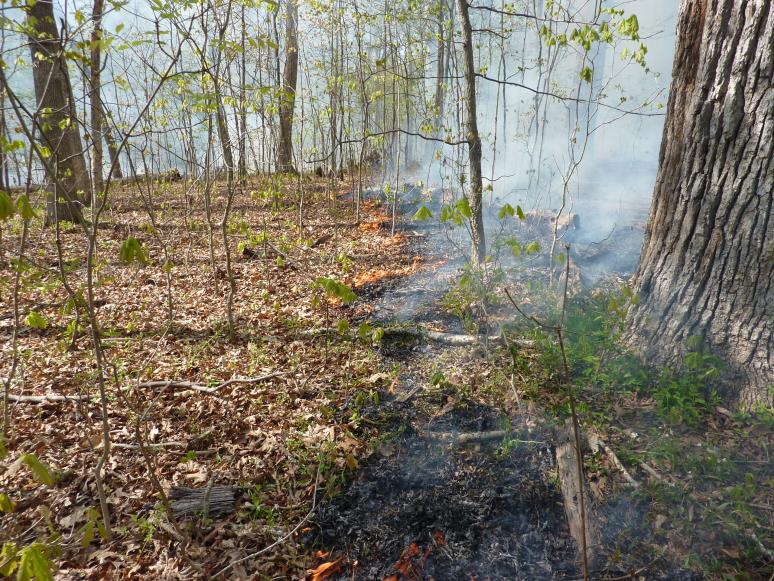 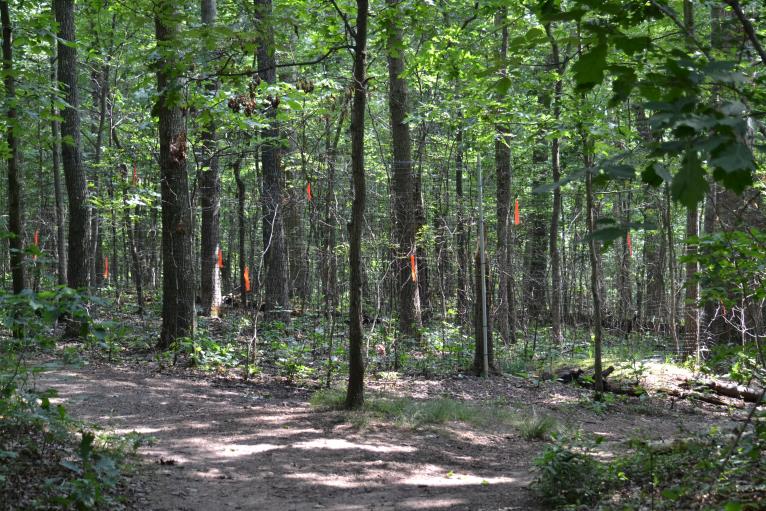 39
Established Meadows
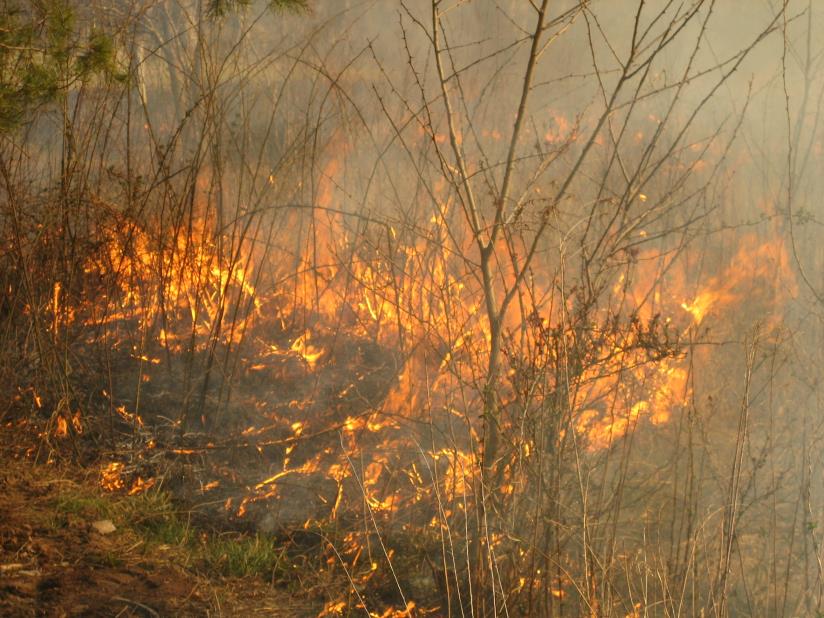 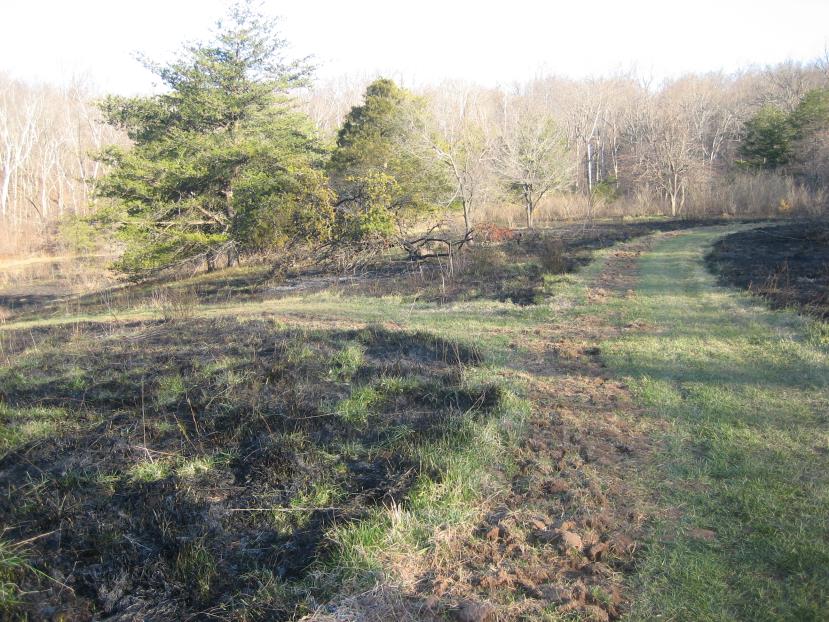 40
Experiment for Best Practices
Partnering with multiple NGO’s, County Agencies, Schools/Universities, Governments, and Contractors.

Actions are multi-faceted to ensure repeatable results.

Lessons learned will be applied at other places to continue research and learning.

Further research and actions by partners will be fed back to the Park Authority to inform best practices by staff.
41
Growth and change in Sully district
42
Planned Transportation Improvements
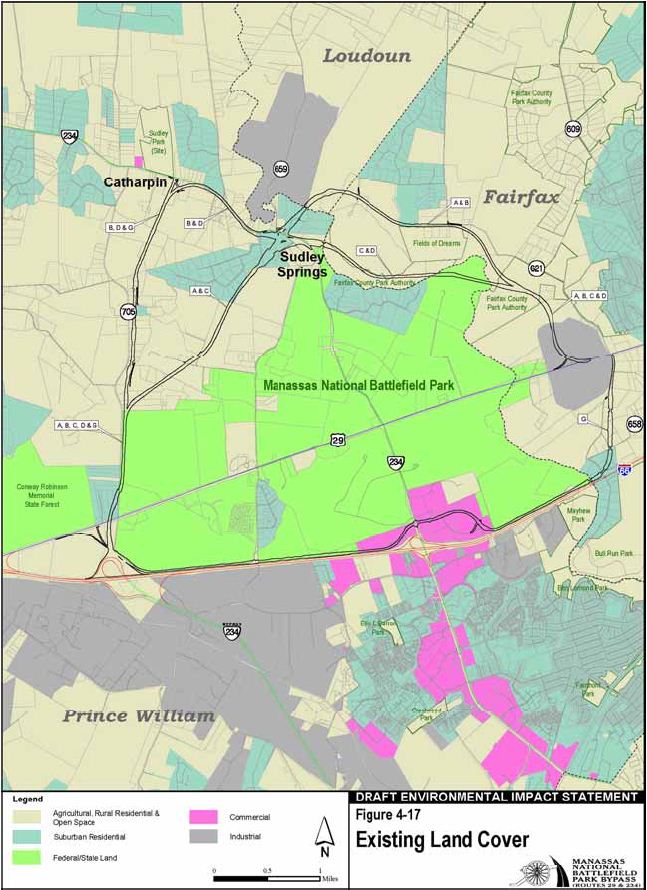 Manassas Battlefield Bypass
Closes Rt. 29 through Park
To be federally funded
Requires mitigation
43
I-66 and rt. 28 improvements
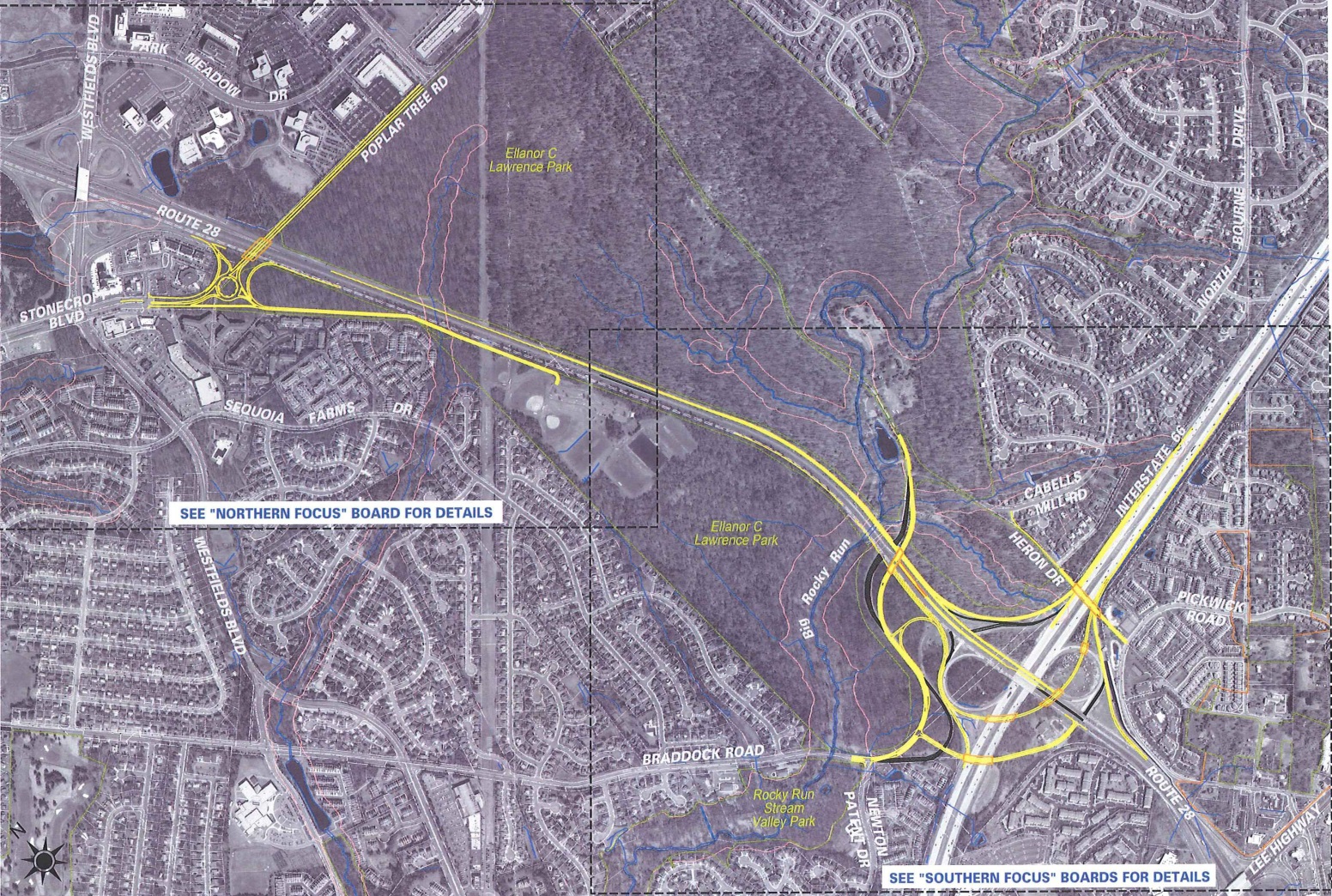 Impacts ECL entrances on east and west sides of park
Still in design/study phase
VDOT is coordinating closely with FCPA
44
Eastern Loudoun county planned growth
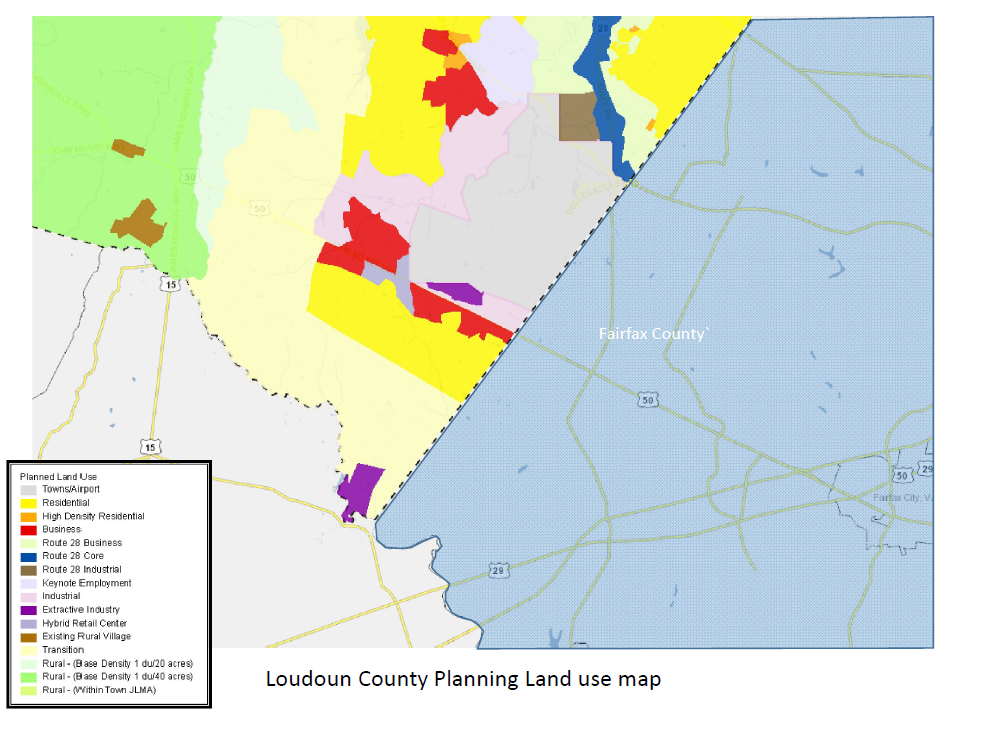 45
Meet staff managers
Peter Furey, Manager of Golf Enterprises
Barbara Cosgrove, Twin Lakes Golf Course 
Doreen Henry, Cub Run RECenter
John Shafer, Ellanor C. Lawrence/Historic Centreville
Carol McDonnell, Sully Historic Site
Kevin Williams, Former Area 5 Manager
46
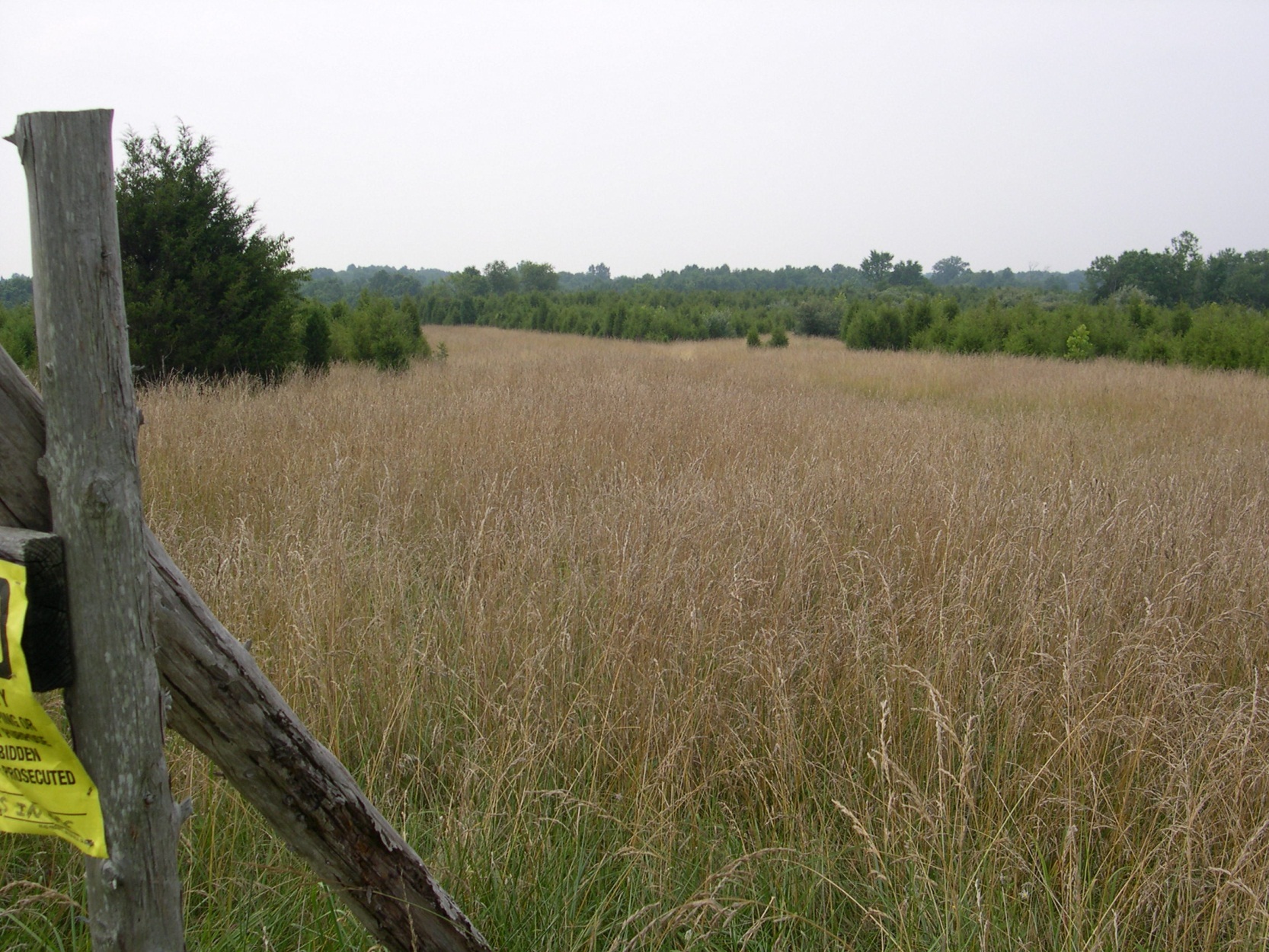 Questions?????
47